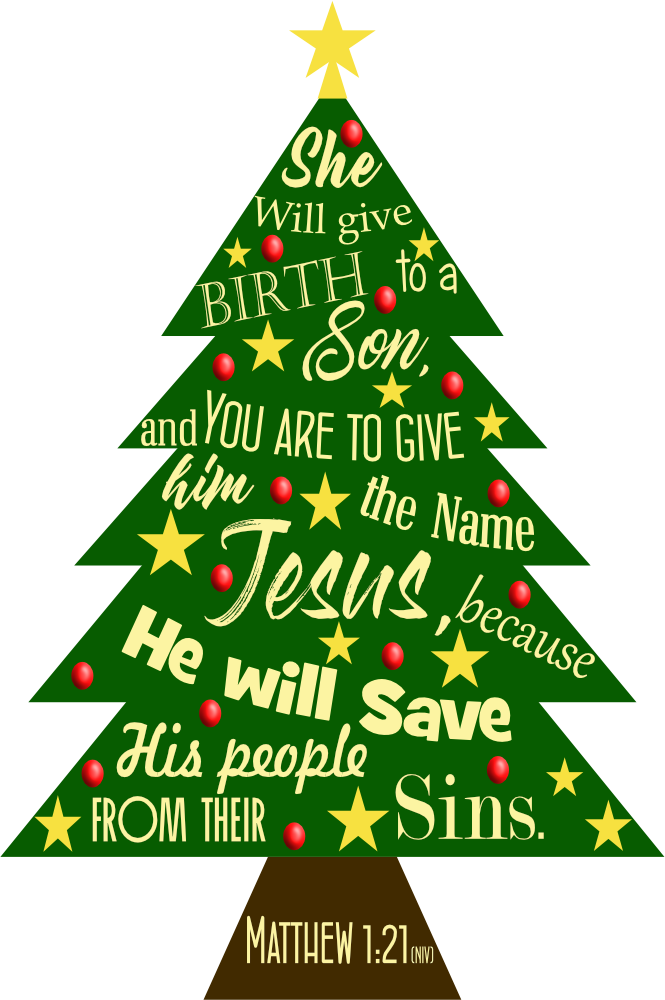 Christmas @ Grace2023!
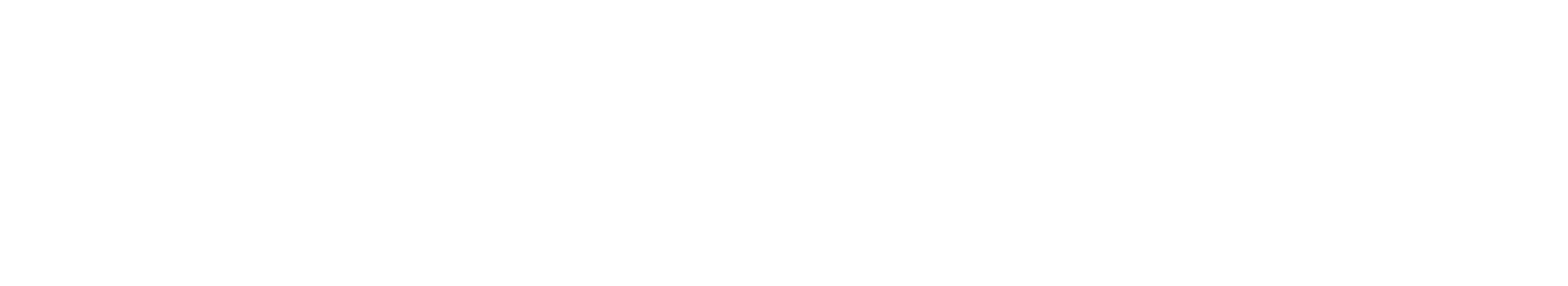 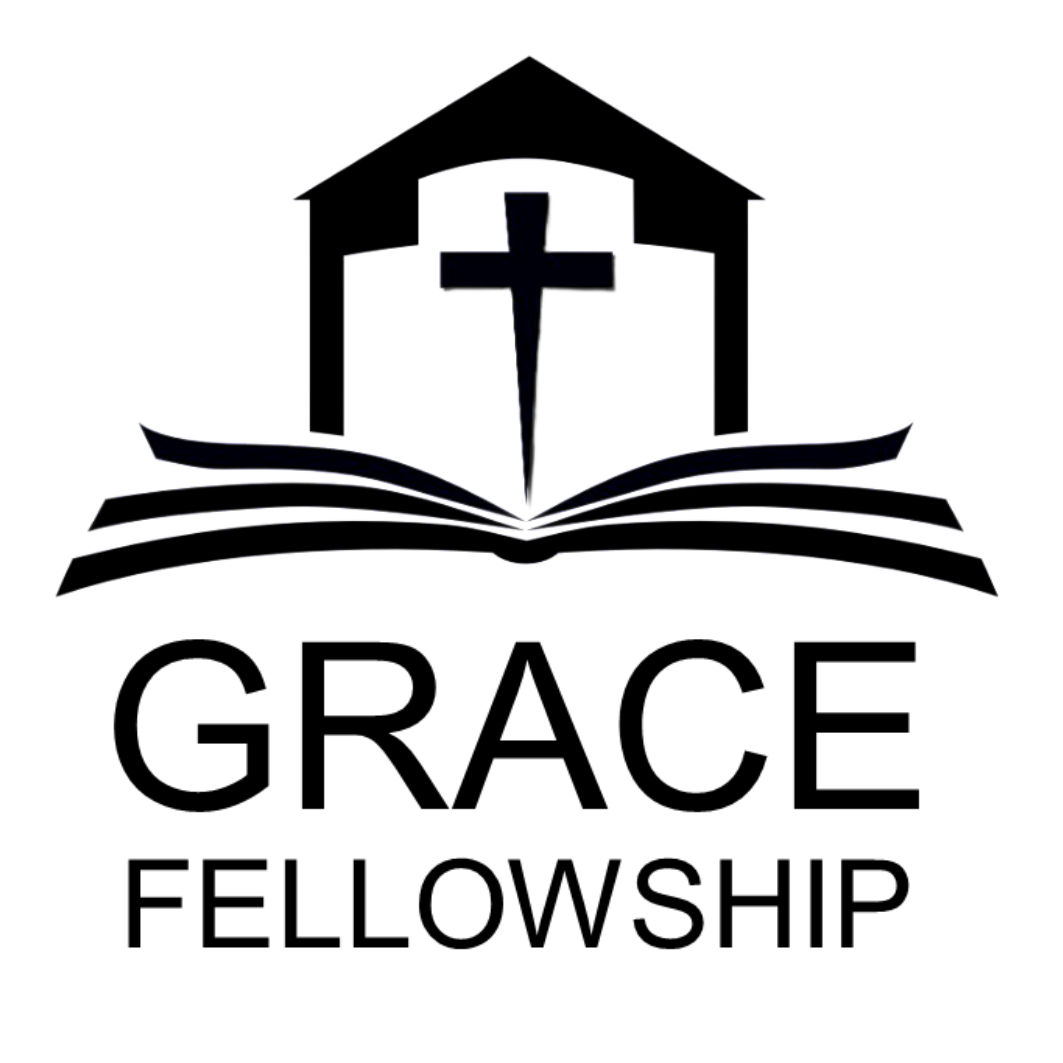 Preparing for Christmas – Now!

The Hope of Christmas – @ 4pm

Anticipating Christmas – 24th @ 10:30am

Unwrapping Christmas – 24th @ 6pm 

Rejoicing in Christmas – 25th @ 10:30am
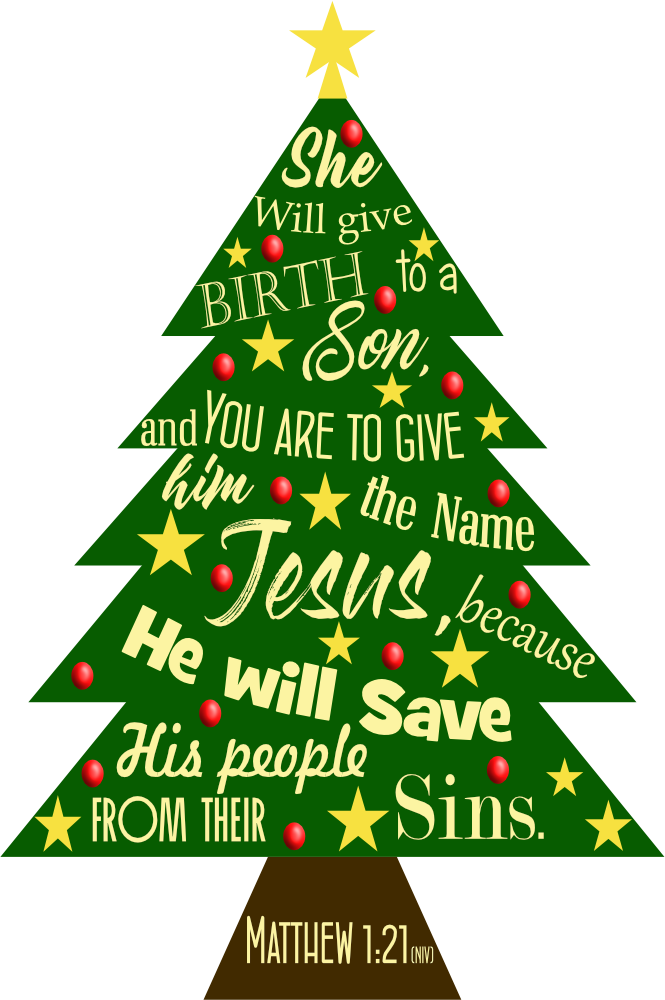 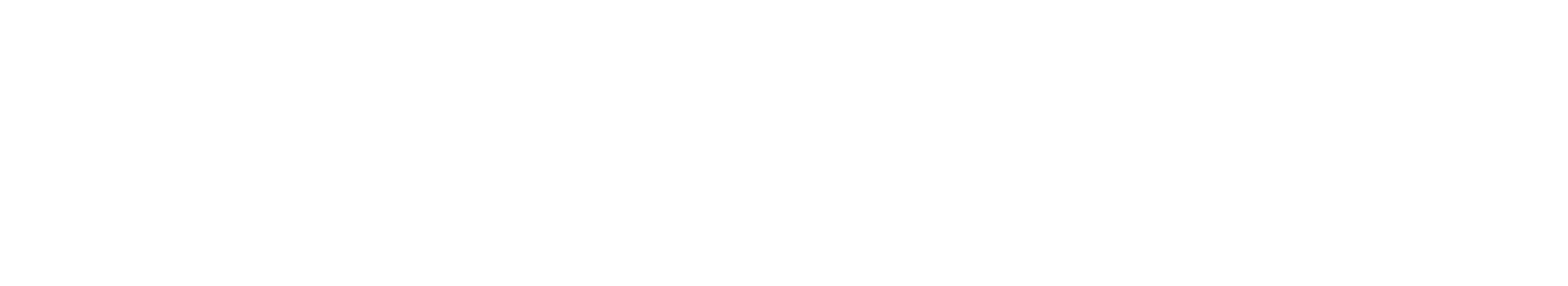 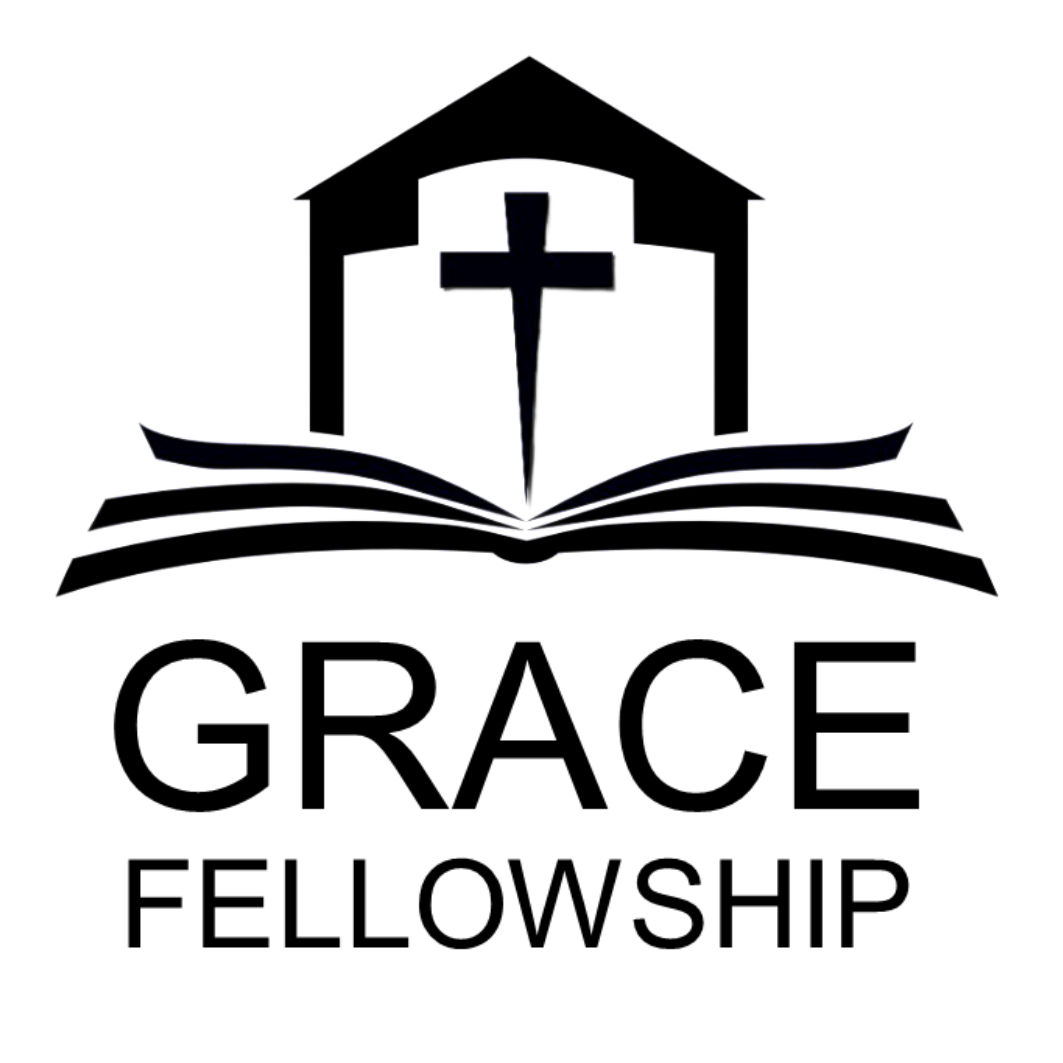 Preparing for Christmas
Preparing to send
‘…the genealogy of Jesus the Messiah…’ (vs.1)

‘…who is called the Messiah.’ (vs.16)

‘…from the exile to the Messiah.’ (vs.17)
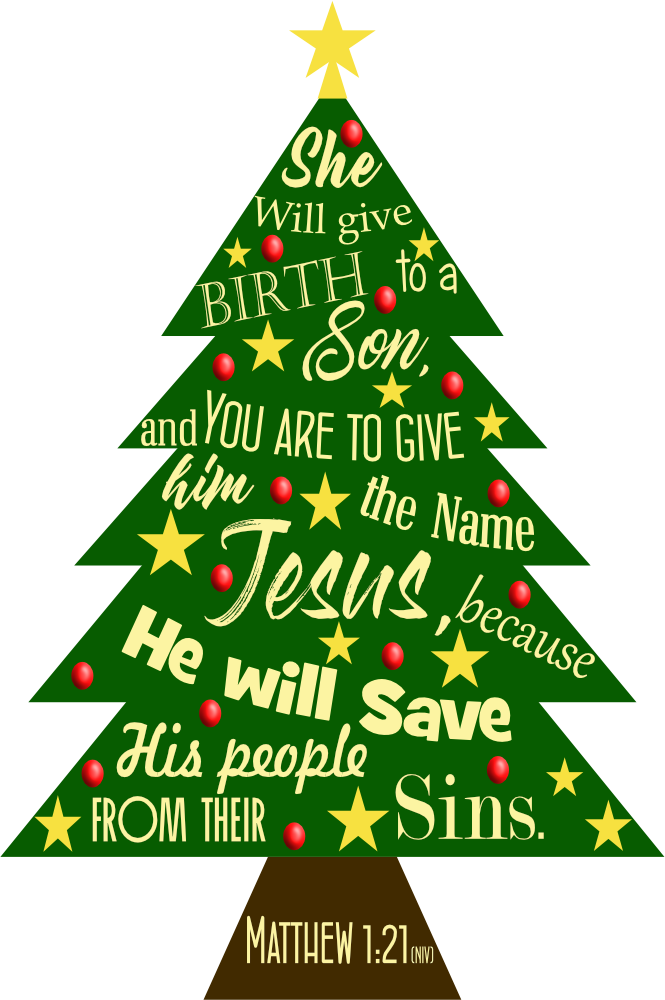 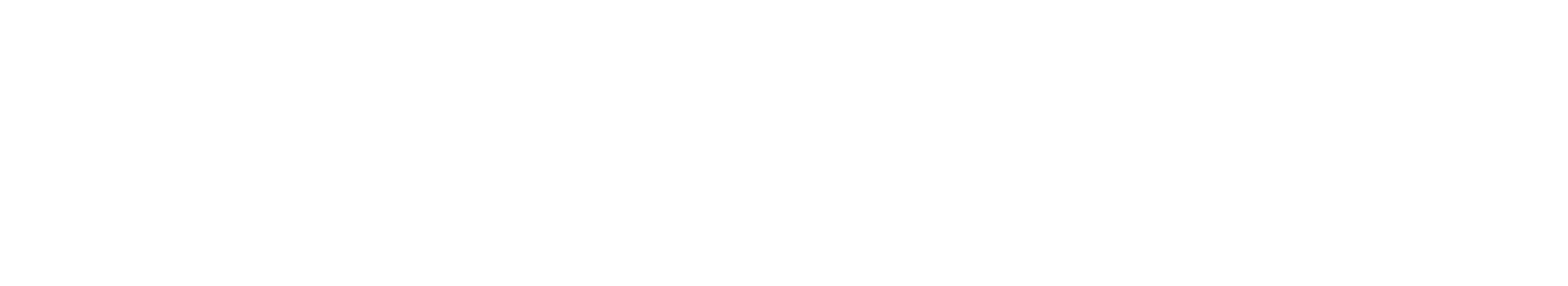 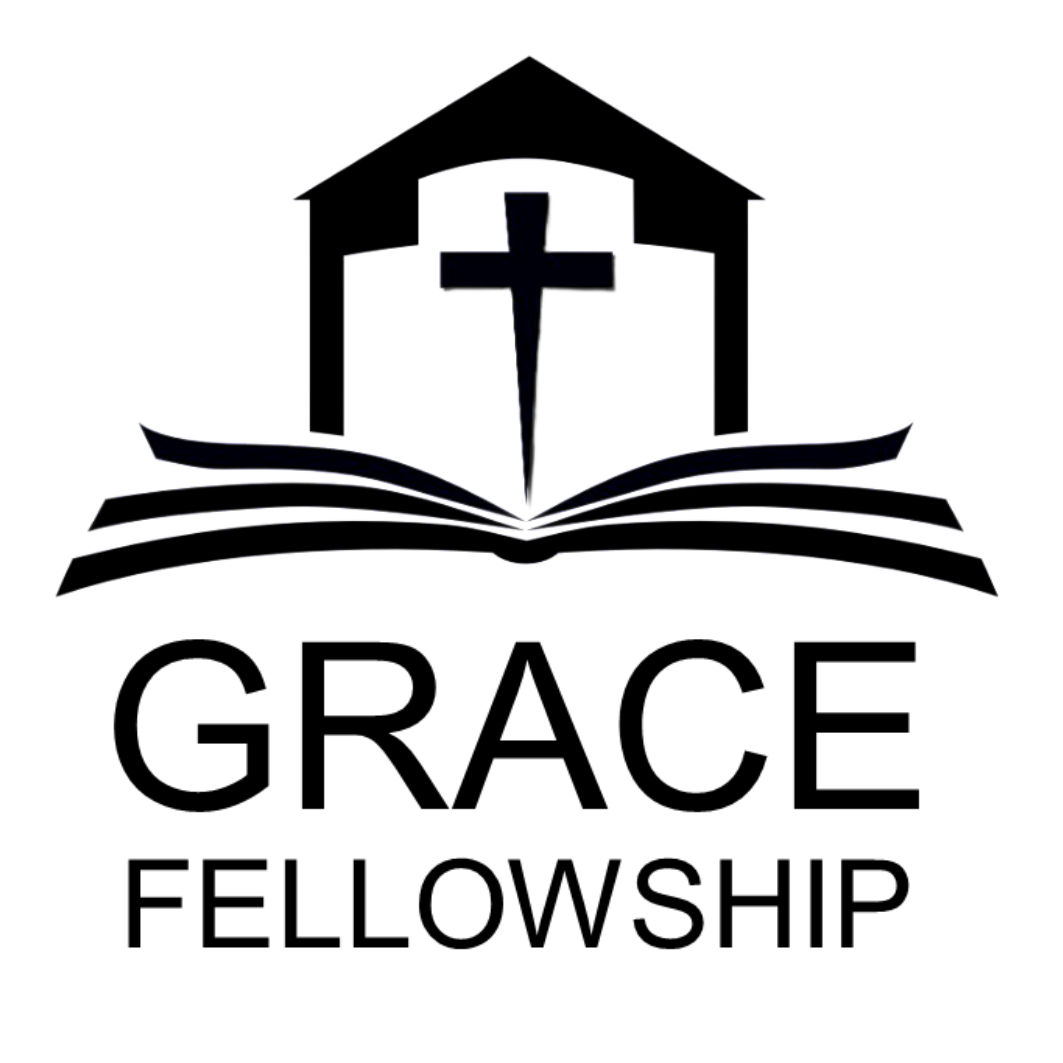 Matthew 1:1-17
Preparing for Christmas
Preparing to send
  - The Messiah (vs.1, 16&17)
  - The son of David, the son of Abraham (vs.1)
‘…and all peoples on earth will be blessed through you.’ Genesis 12:3

‘…and all nations on earth will be blessed through him.’ Genesis 18:18
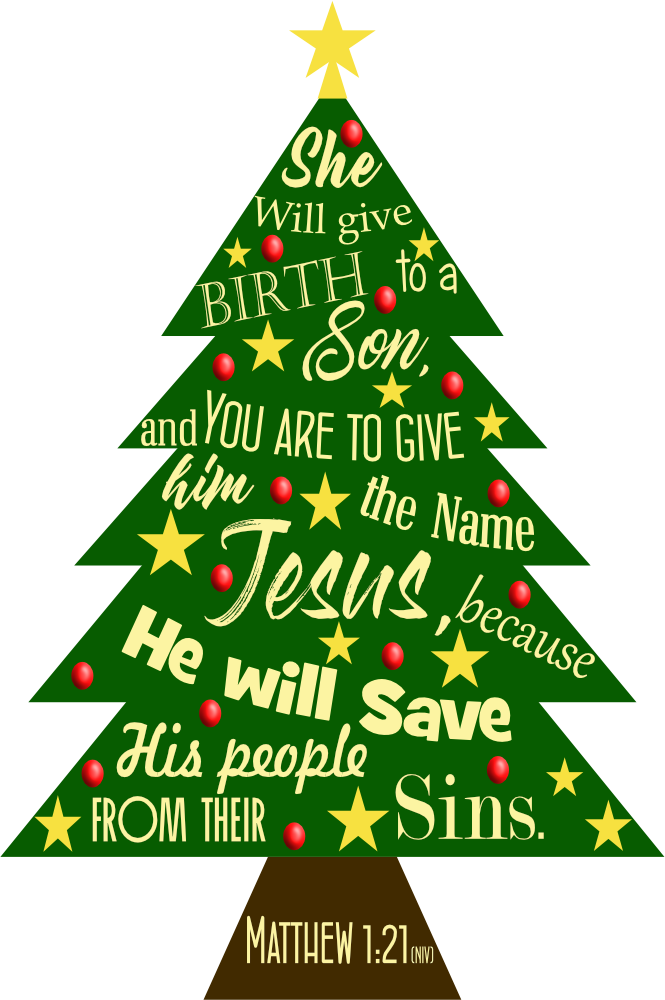 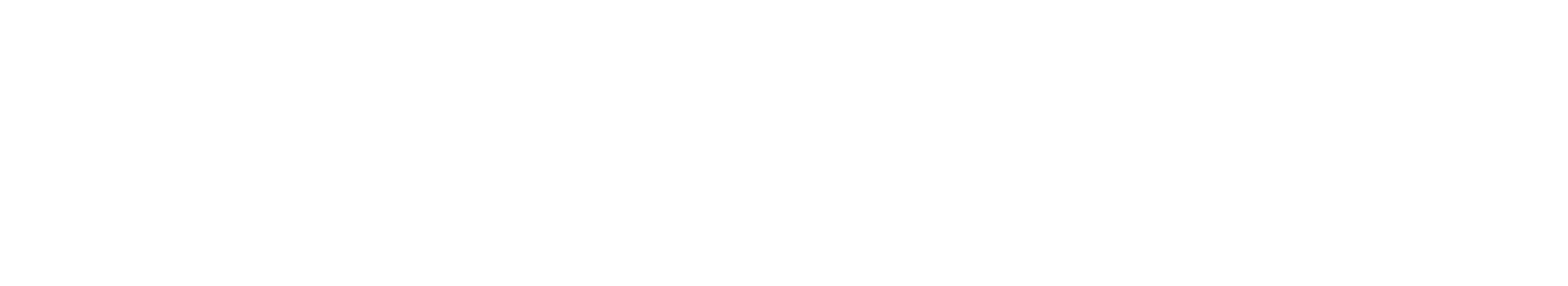 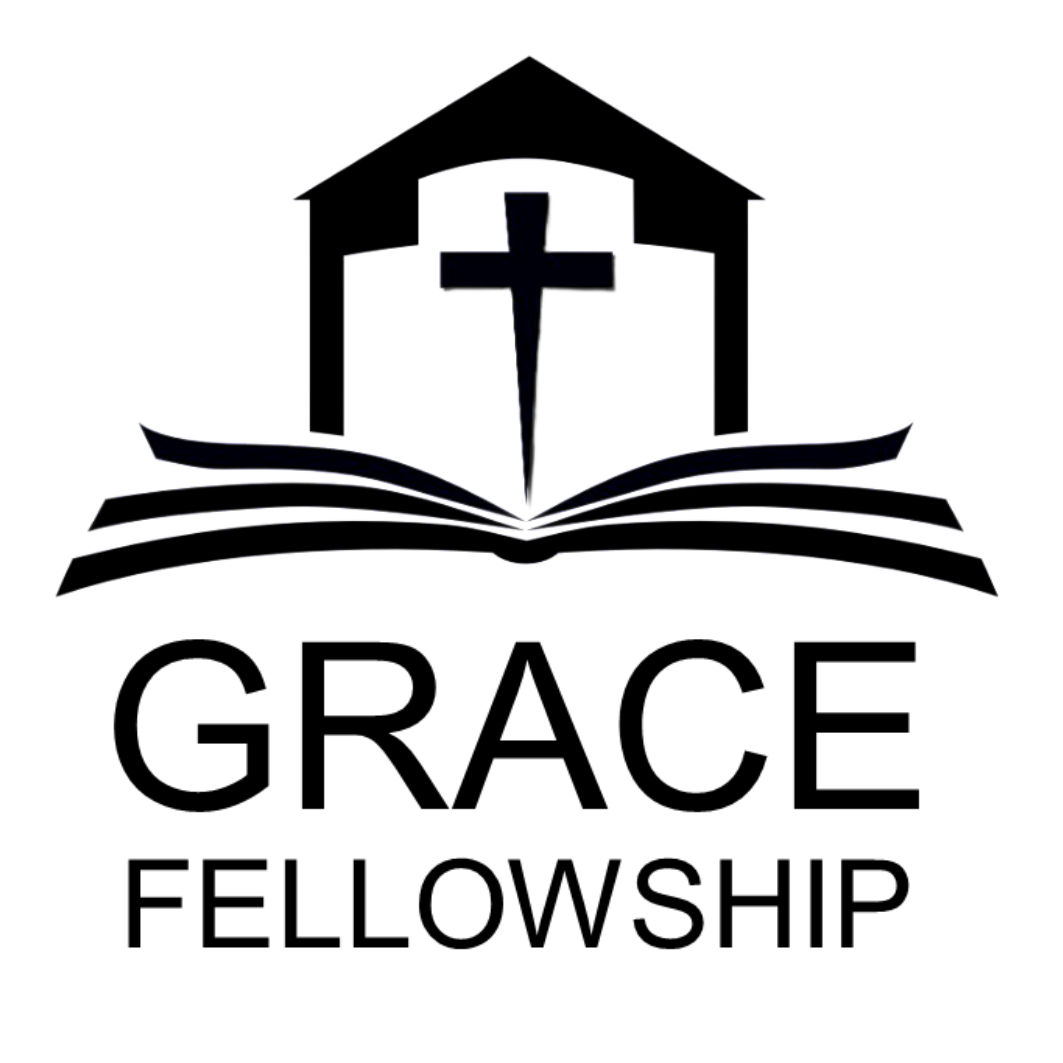 Matthew 1:1-17
Preparing for Christmas
Preparing to send
  - The Messiah (vs.1, 16&17)
  - The son of David, the son of Abraham (vs.1)
‘Your house and your kingdom will endure forever before me; your throne will be established forever.’   
2 Samuel 7:16
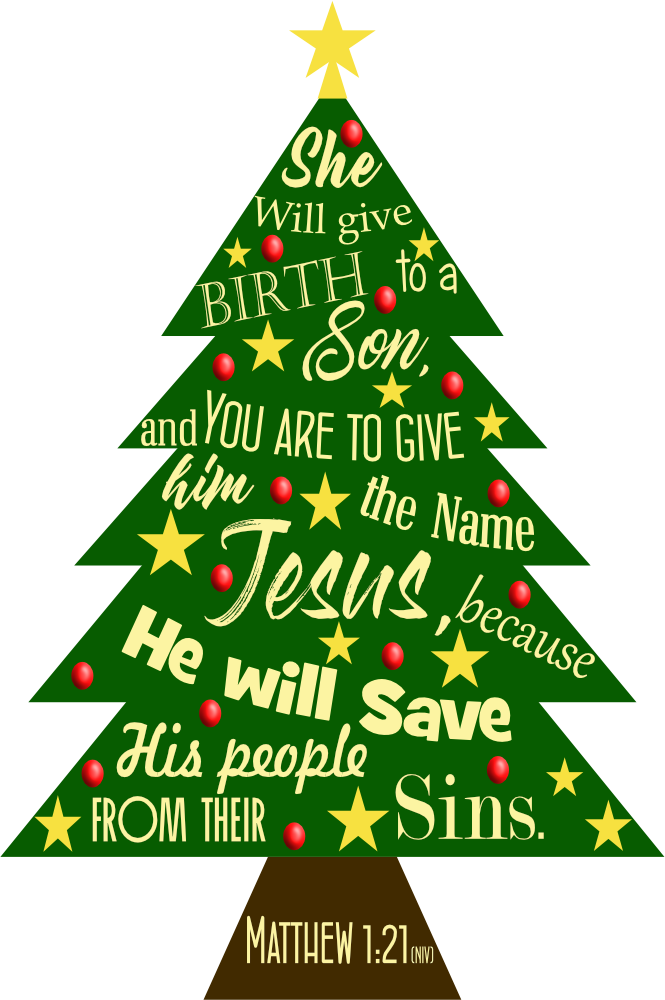 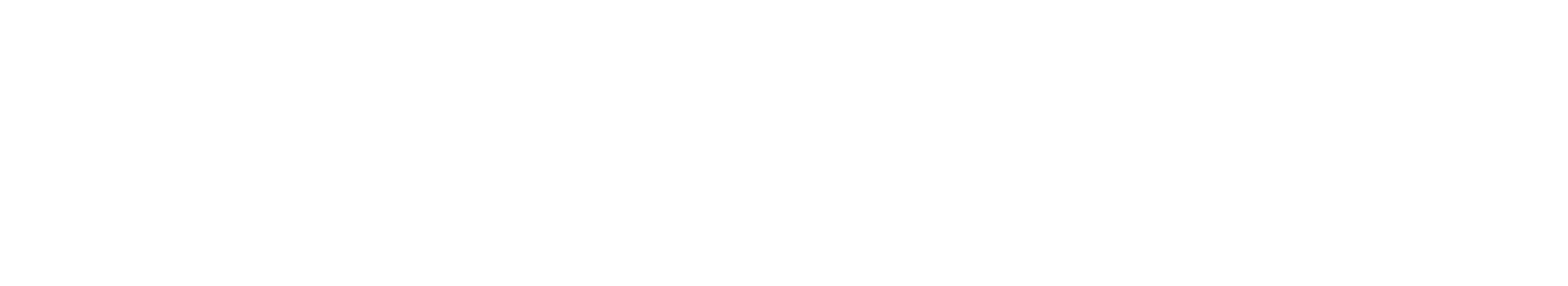 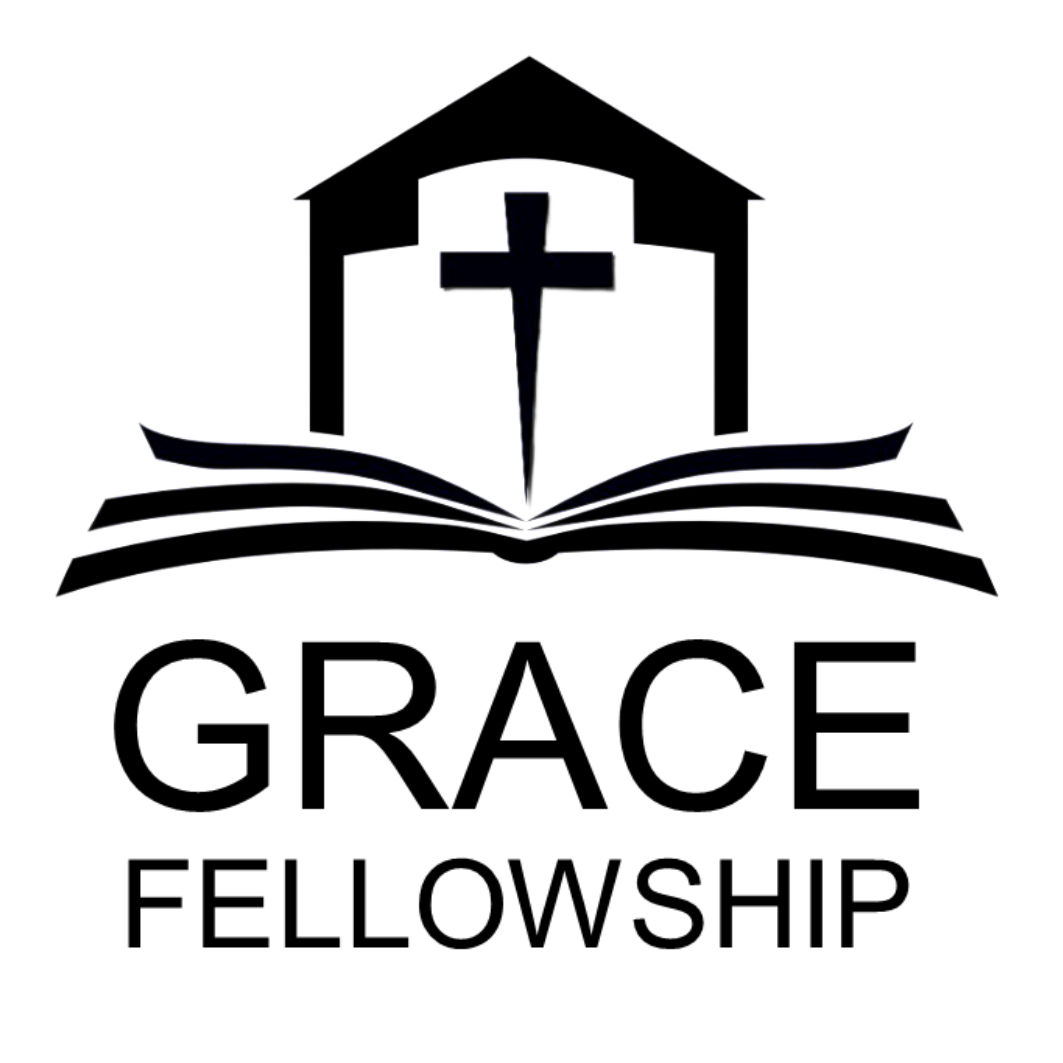 Matthew 1:1-17
Preparing for Christmas
Preparing to send
  - The Messiah (vs.1, 16&17)
  - The son of David, the son of Abraham (vs.1)
  - The son of Adam (Luke 3:28)
‘…He will crush your head, and you will strike his heal.’
Genesis 3:15
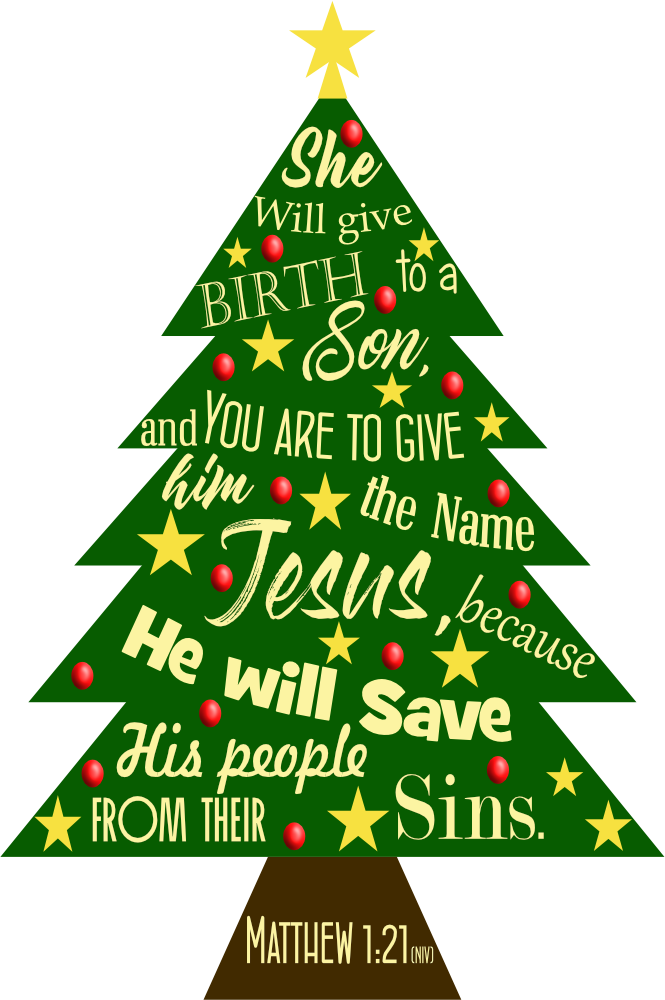 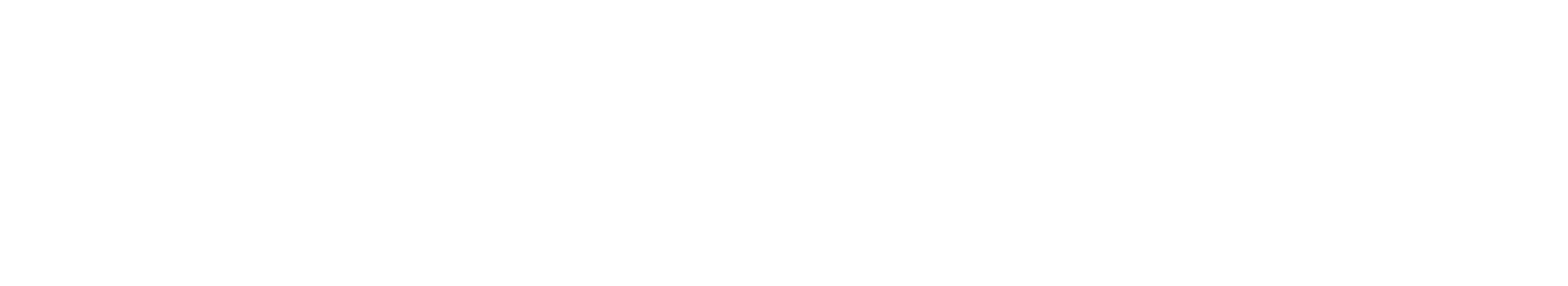 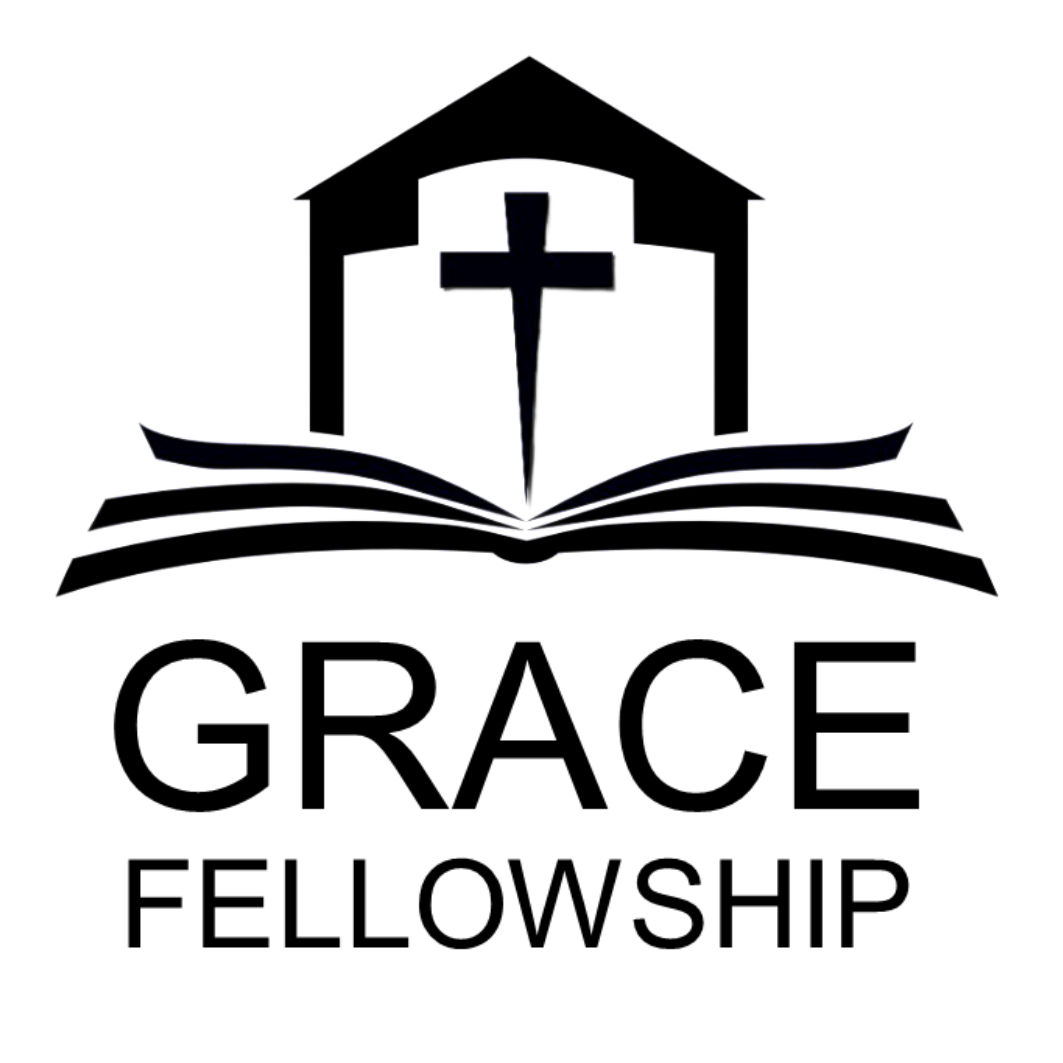 Matthew 1:1-17
Preparing for Christmas
Preparing to send
  - The Messiah (vs.1, 16&17)
  - The son of David, the son of Abraham (vs.1)
  - The son of Adam (Luke 3:28)
  - Jesus before the creation of the world!
						(Ephesians 1:4-7)
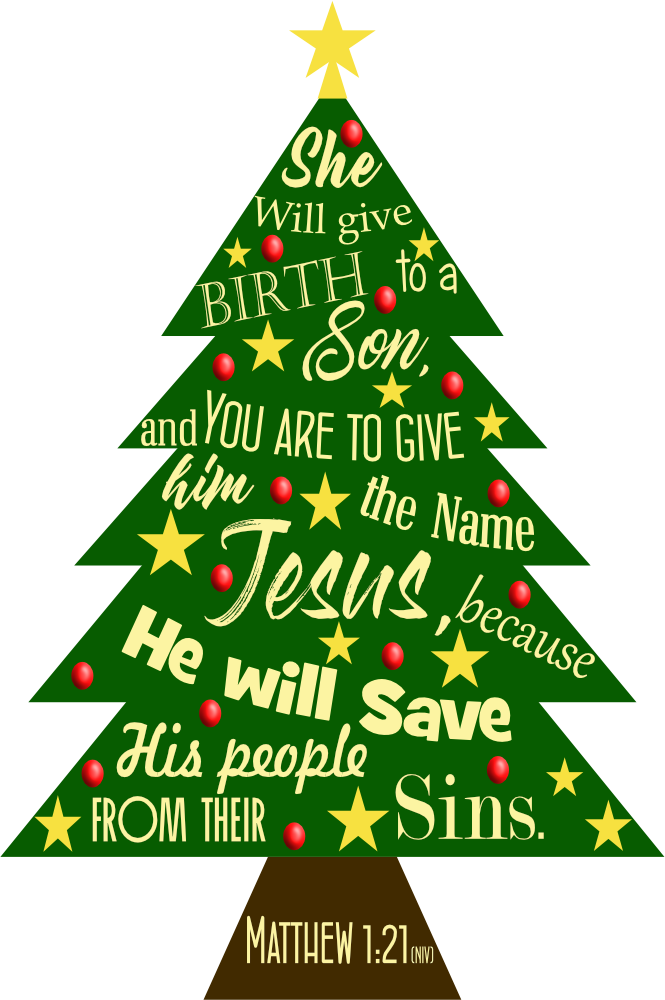 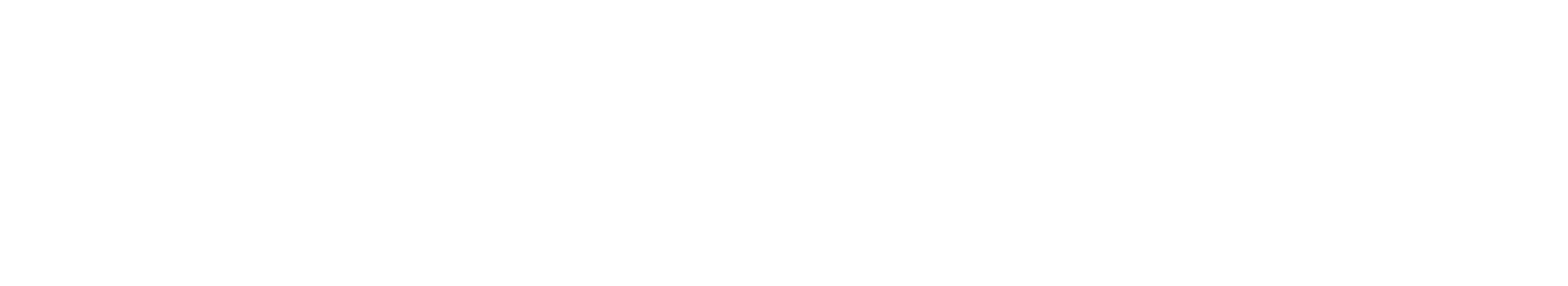 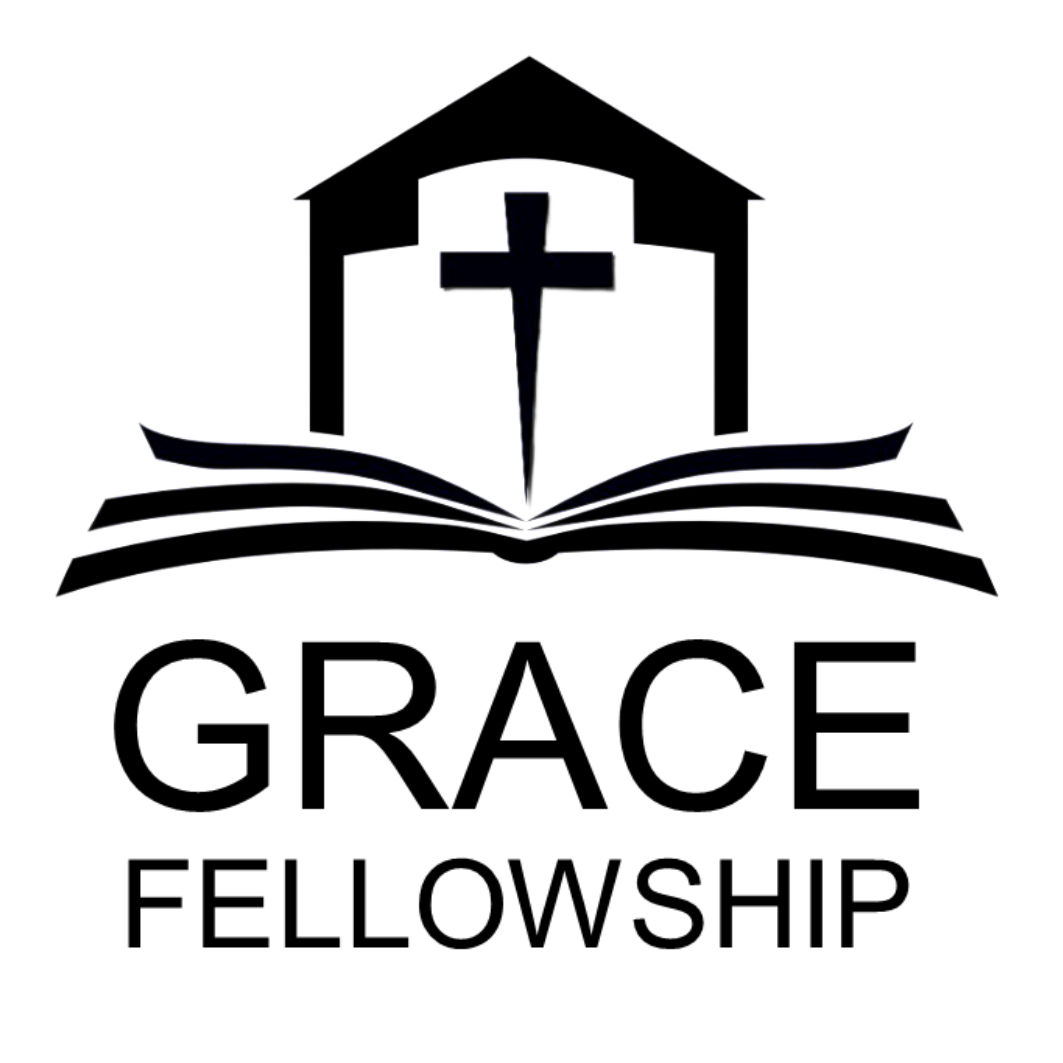 Matthew 1:1-17
Preparing for Christmas
Preparing to send
Preparing to separate
“This is My Son, whom I love; with Him I am well pleased.”  Matthew 3:17
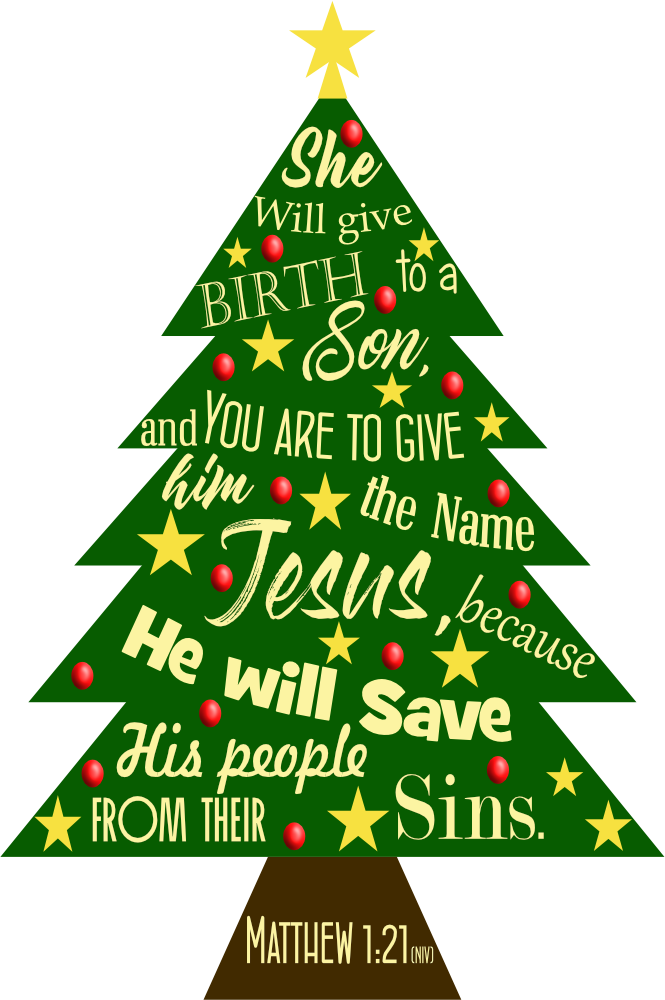 “This is My Son, whom I love; with Him I am well pleased. Listen to Him!”  Matthew 17:5
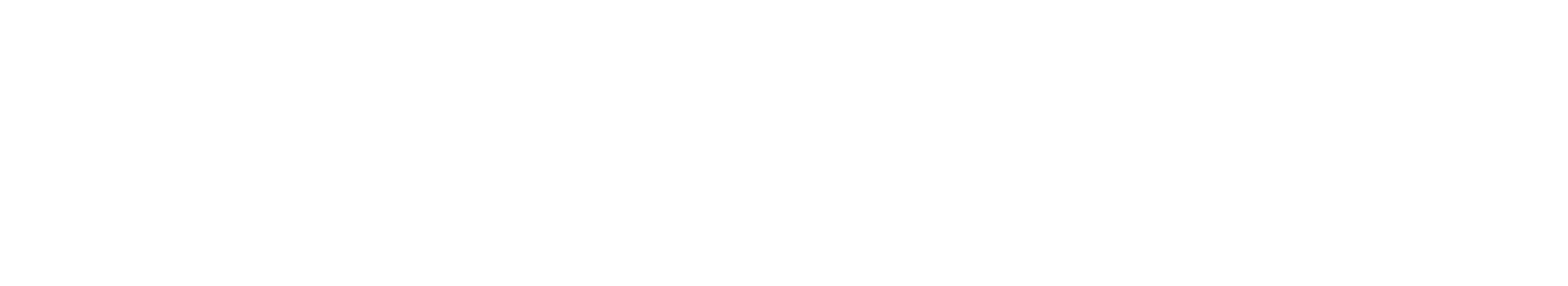 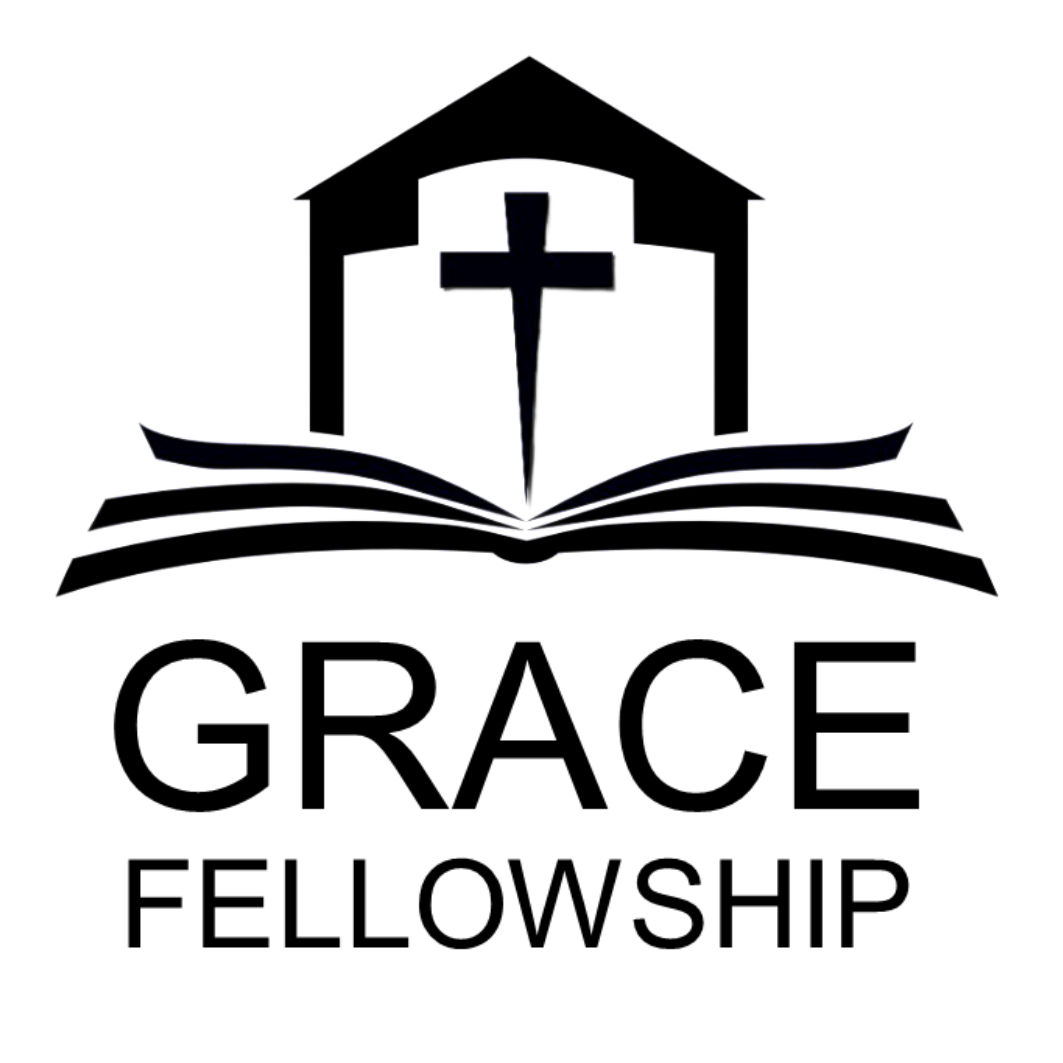 Matthew 1:1-17
Preparing for Christmas
Preparing to send
Preparing to separate
‘Your eyes are too pure to look upon evil.’  Habakkuk 1:13

“My God, My God, why have you forsaken me?”   Matthew 27:46
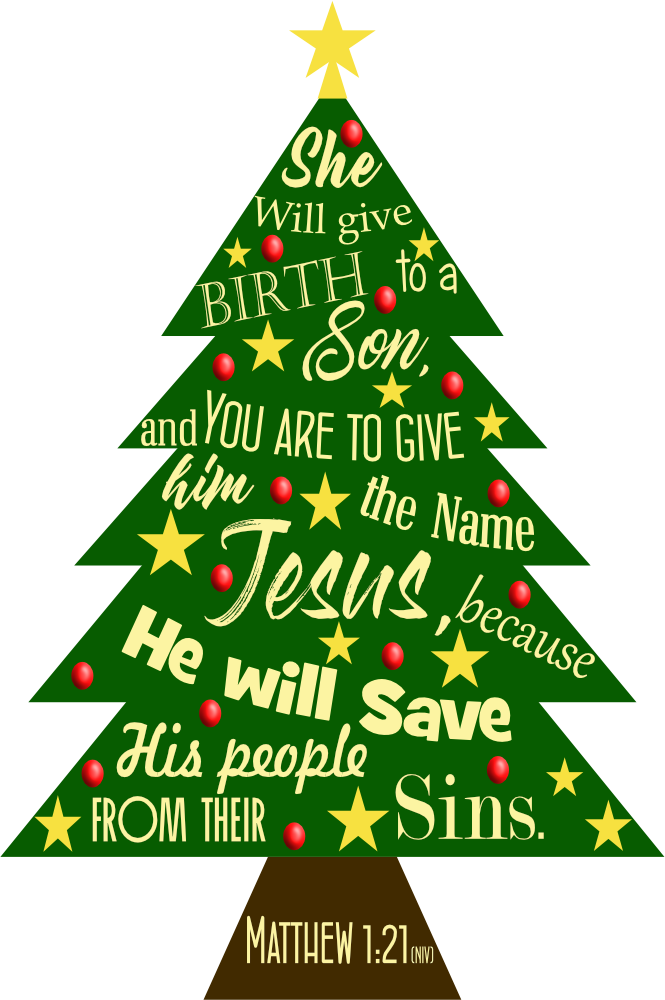 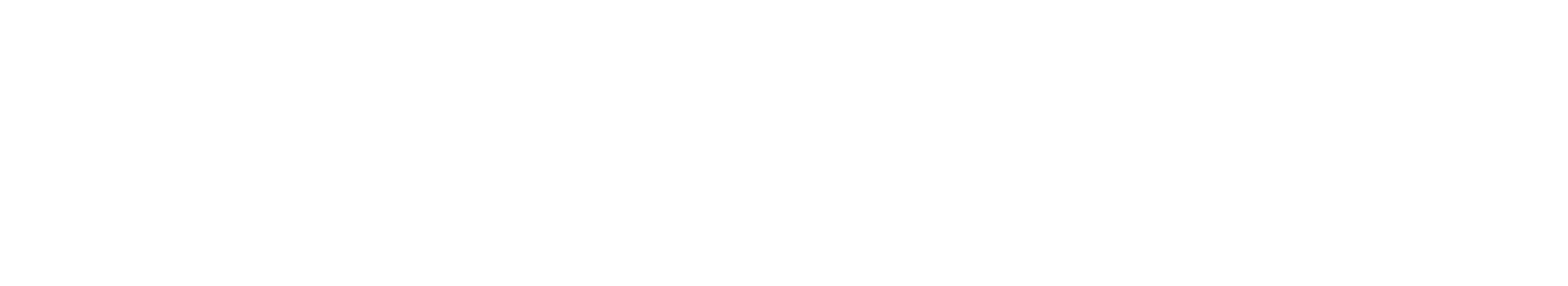 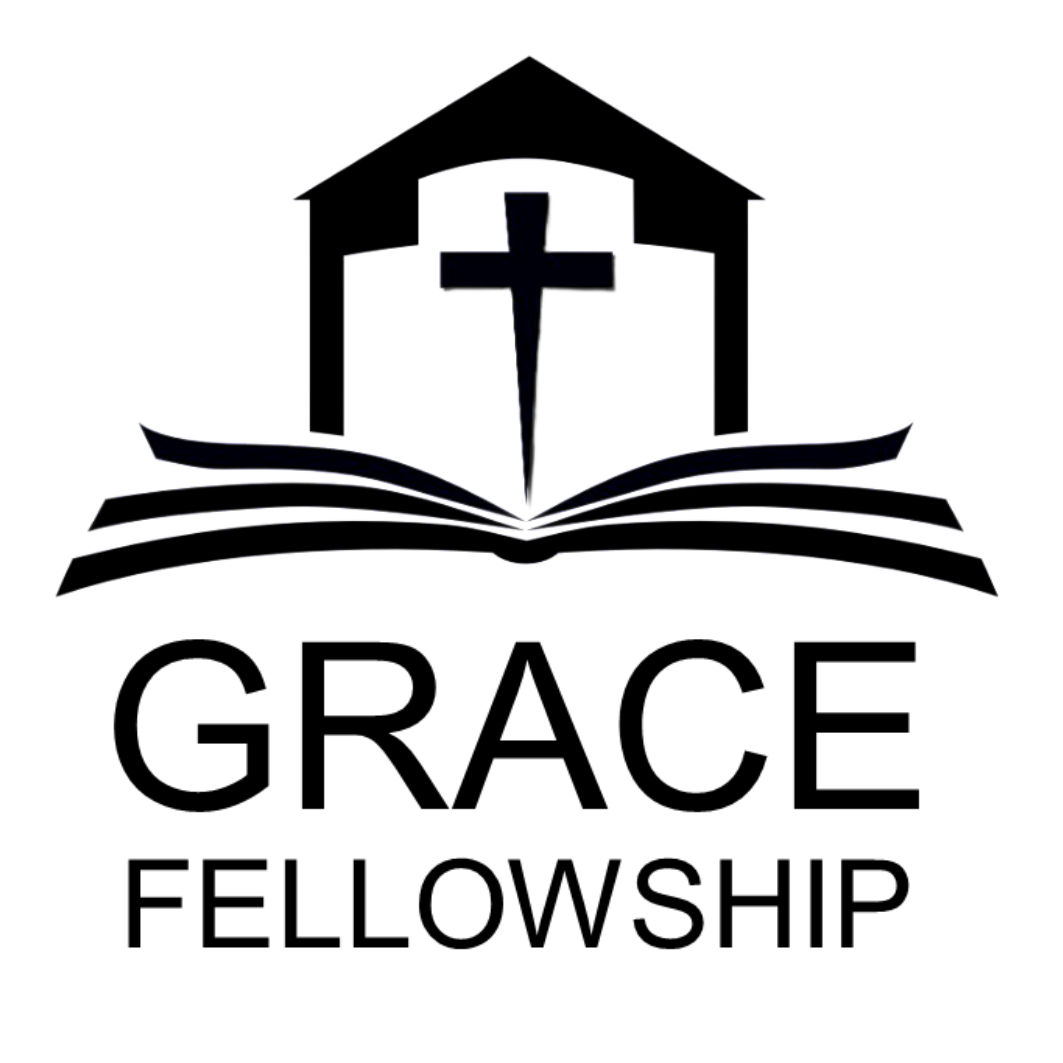 Matthew 1:1-17
Preparing for Christmas
Preparing to send
Preparing to separate
Father
God
Allah
Spirit
Son
“Let us make mankind in our image...”
Genesis 1:26
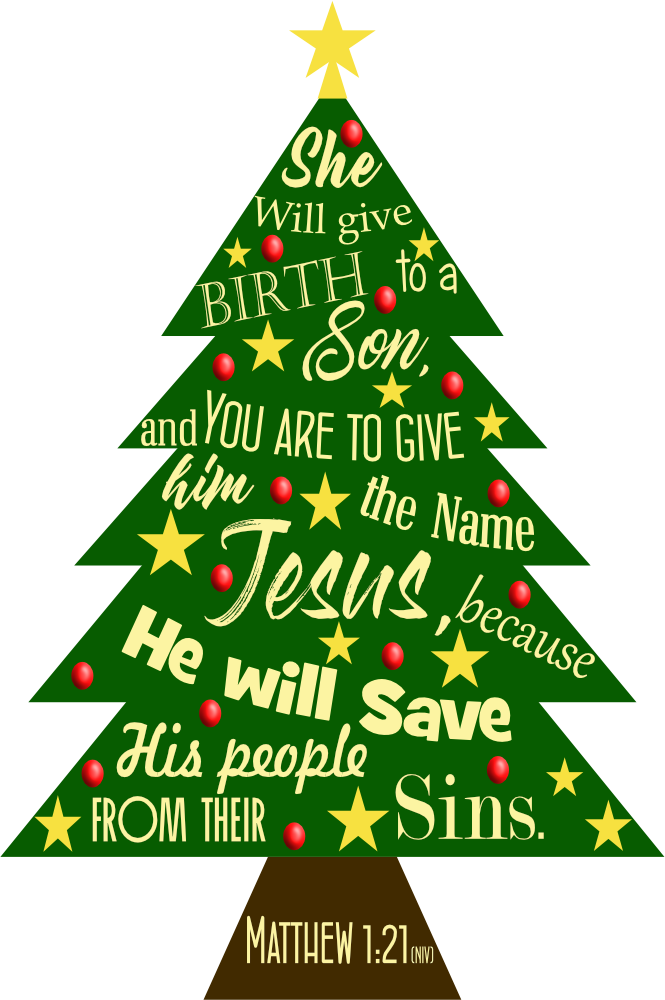 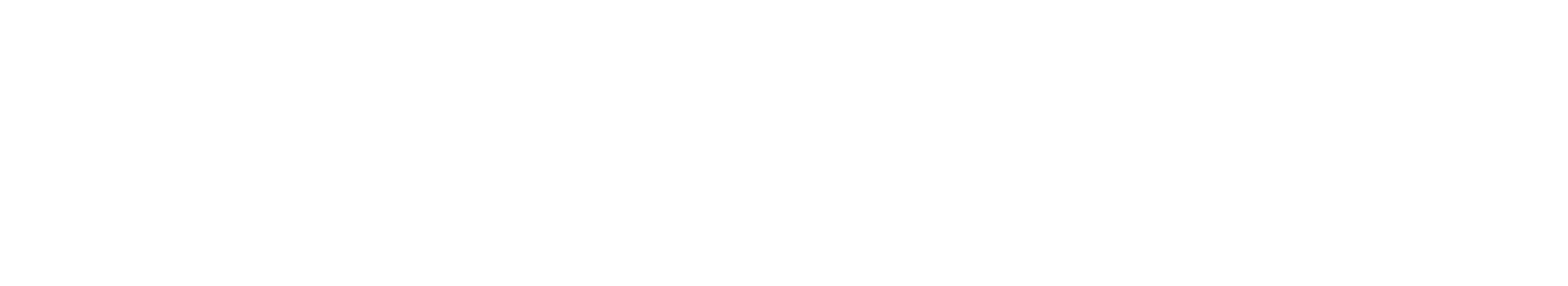 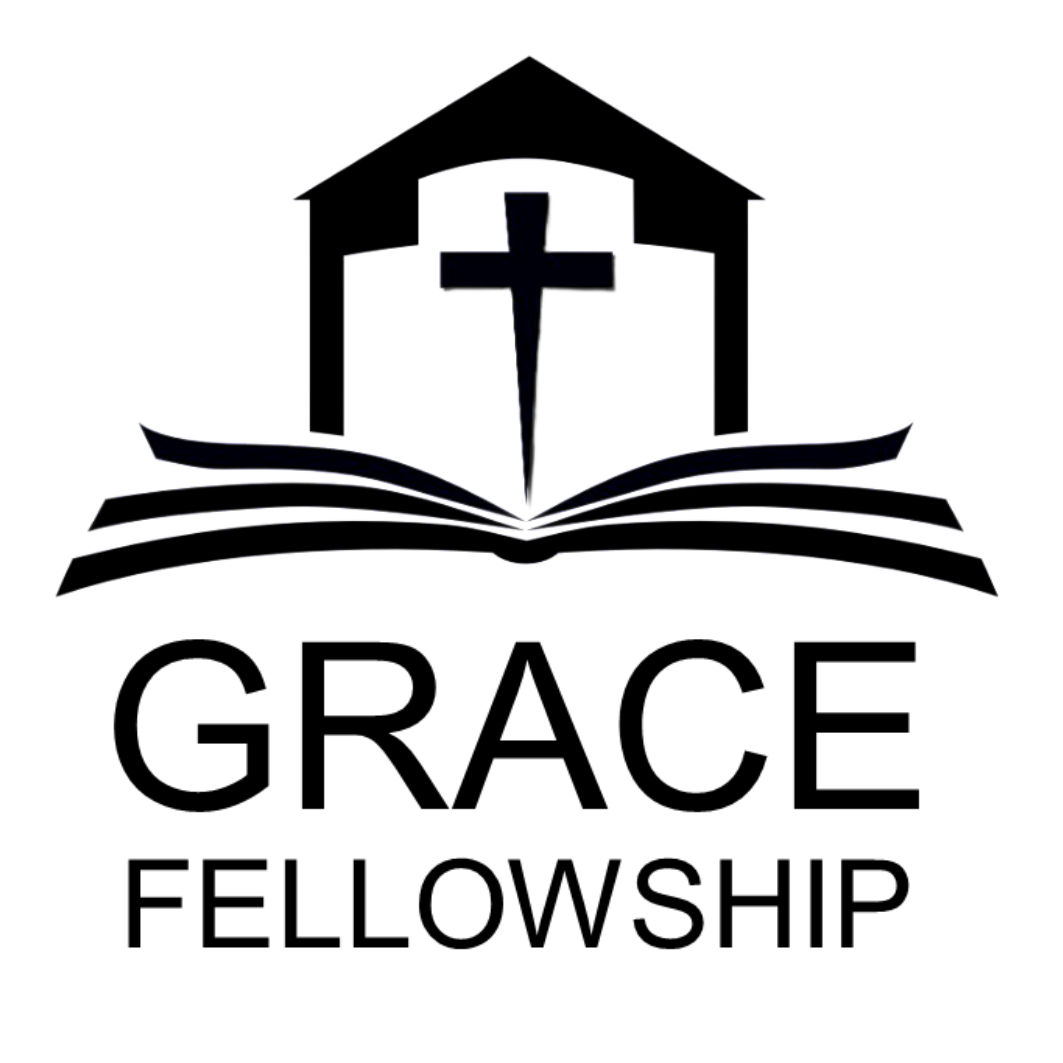 Matthew 1:1-17
Preparing for Christmas
Preparing to send
Preparing to separate
Father
God
Allah
Spirit
Son
‘For through Him, we both have access to the Father by one Spirit.’
Ephesians 2:18
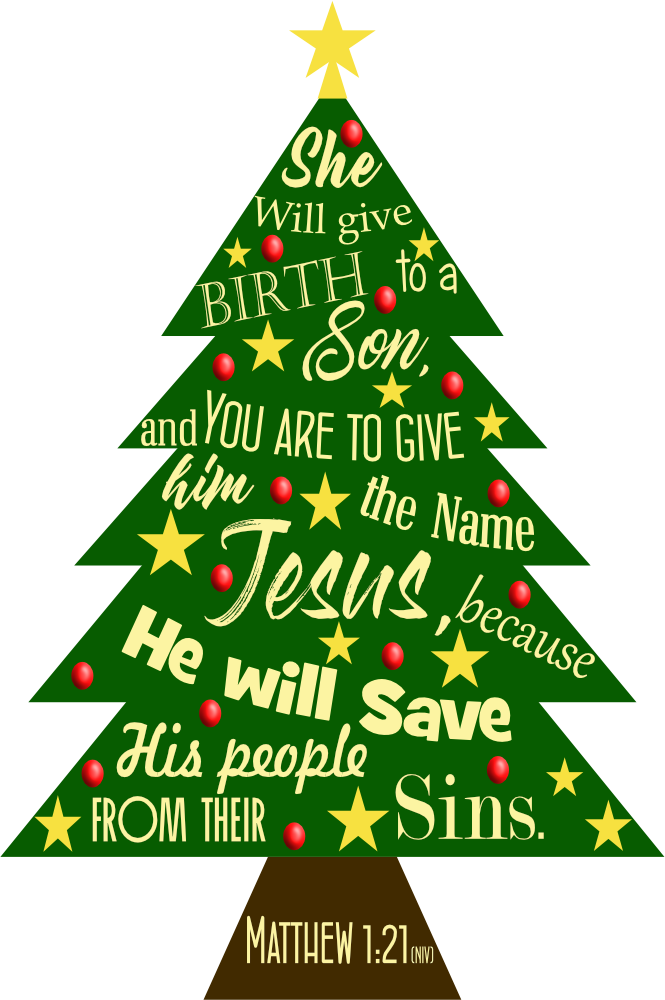 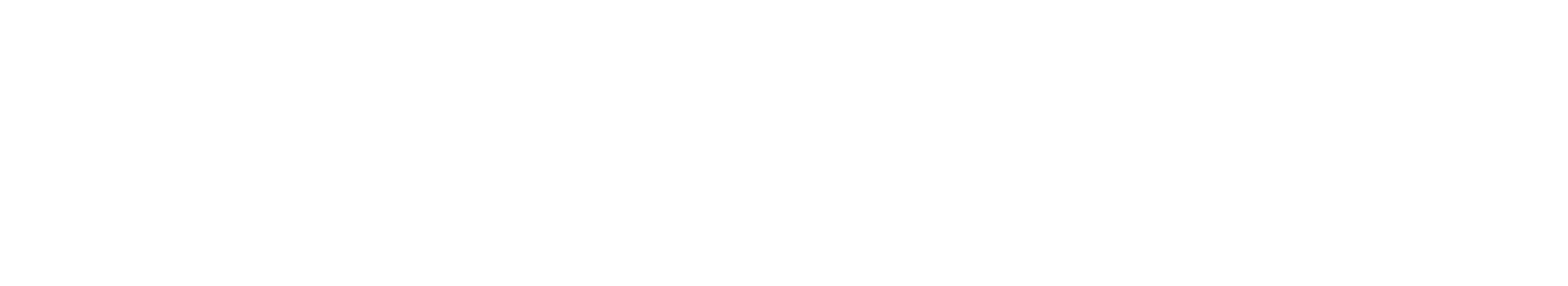 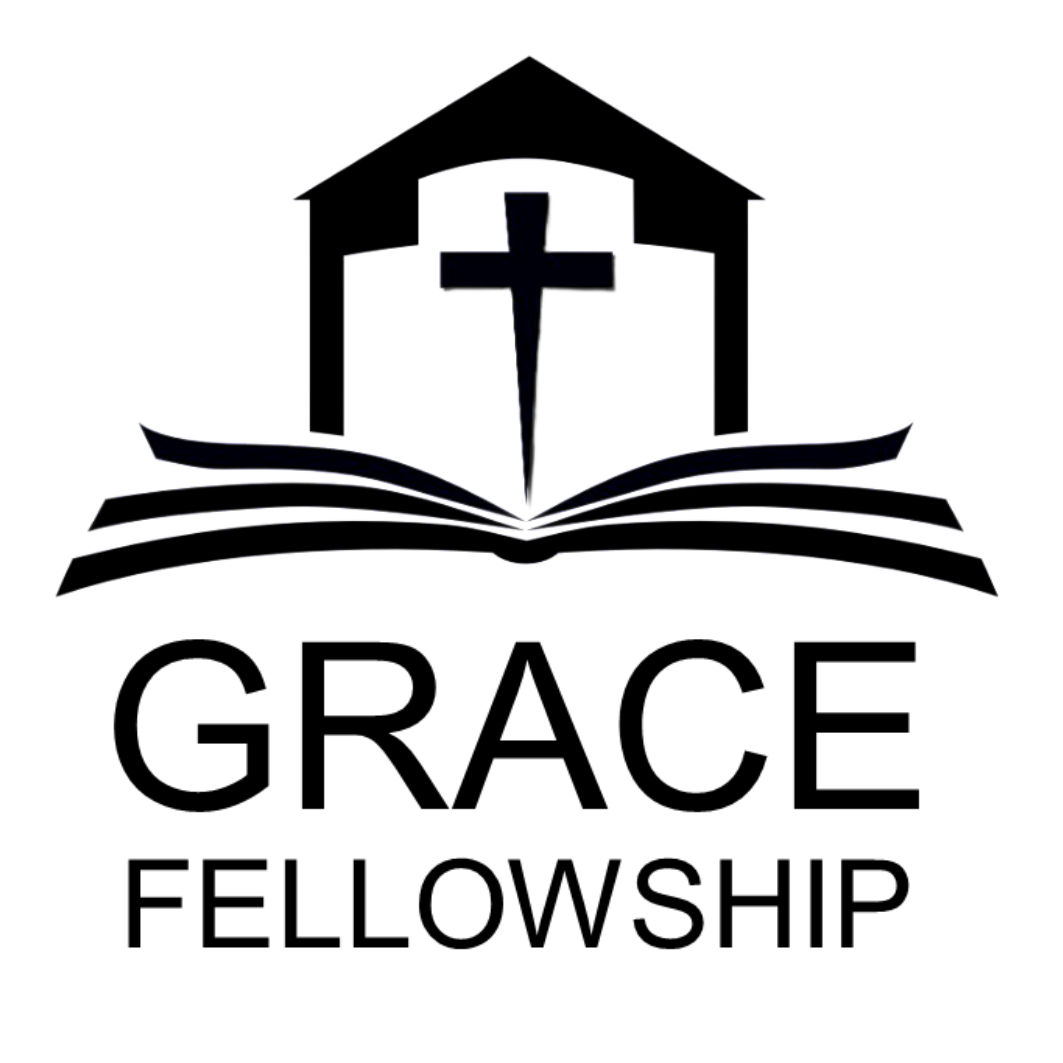 Matthew 1:1-17
Preparing for Christmas
Preparing to send
Preparing to separate
Father
Love
Love
God
Love
Allah
Spirit
Son
‘And in Him you too are being built together to become a dwelling in which God lives by His Spirit.’ Ephesians 2:22
Love
Love
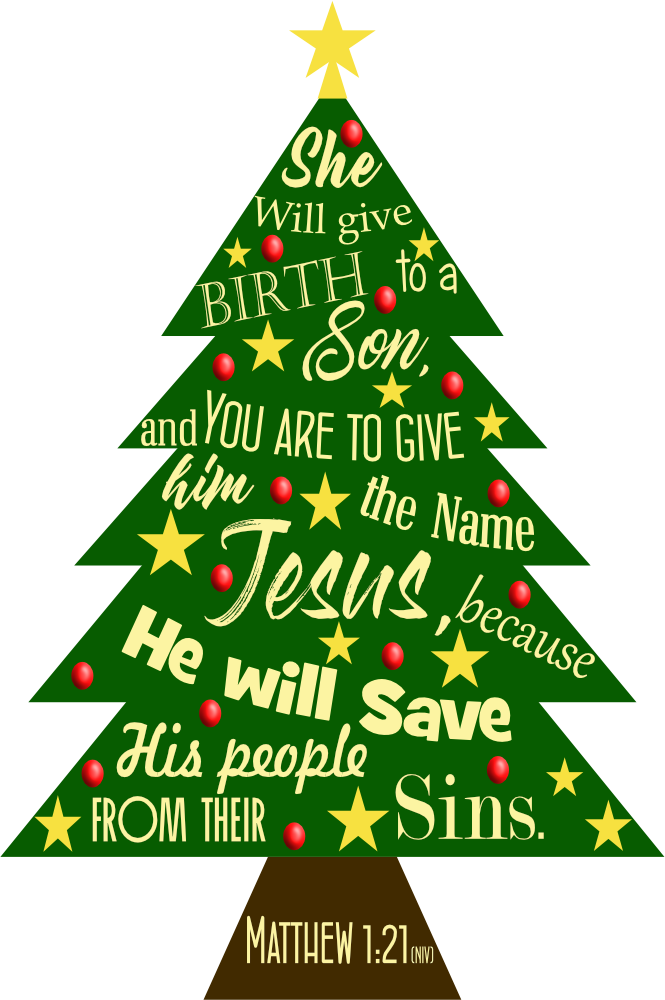 Muslim
Christian
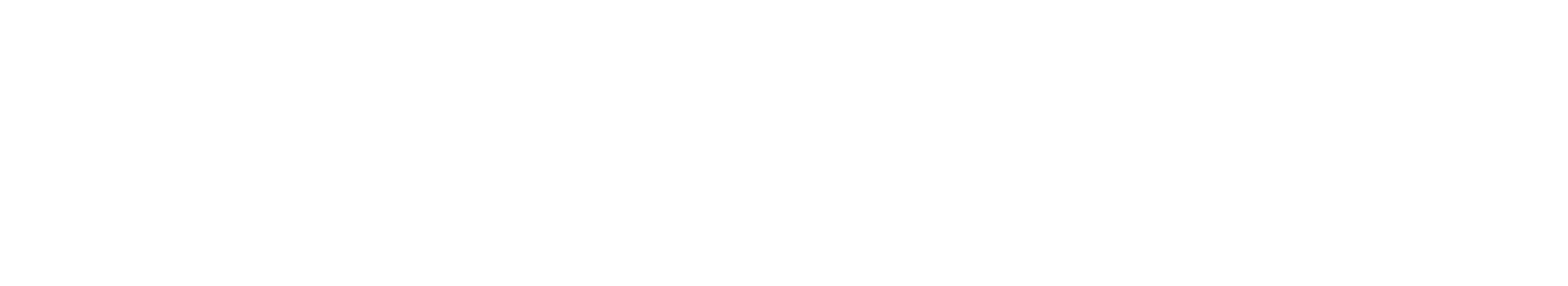 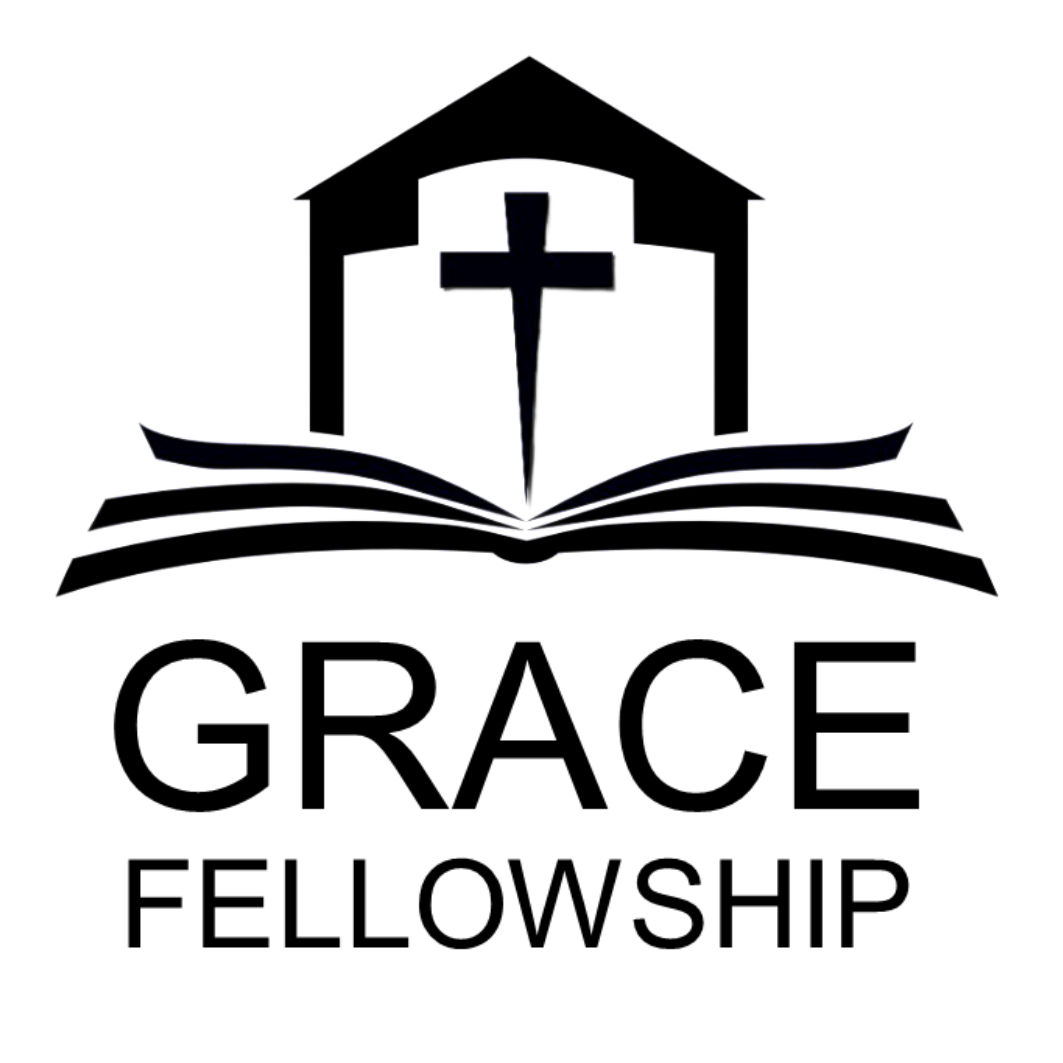 Matthew 1:1-17
Preparing for Christmas
Preparing to send
Preparing to separate
Father
Love
Love
God
Love
Allah
Spirit
Son
“…so that the world may learn that I love the Father and do exactly what my Father has commanded me.” John 14:31
Love
Love
Muslim
Christian
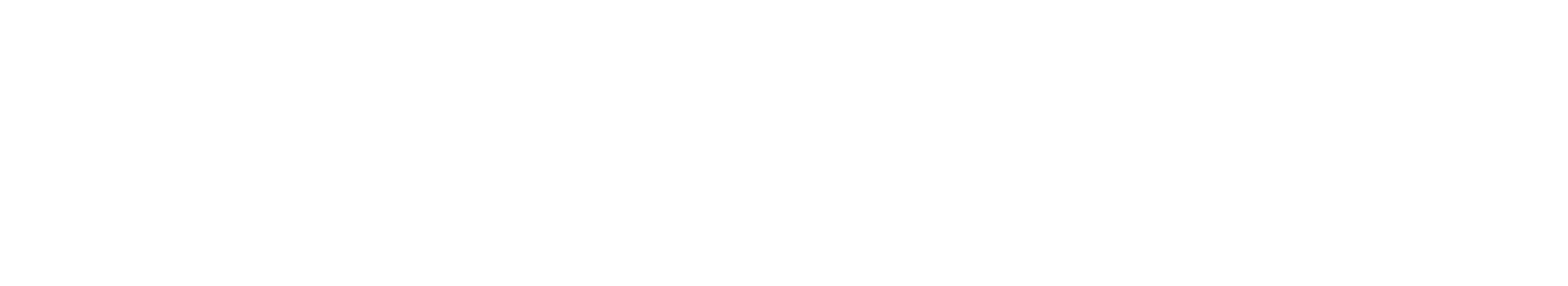 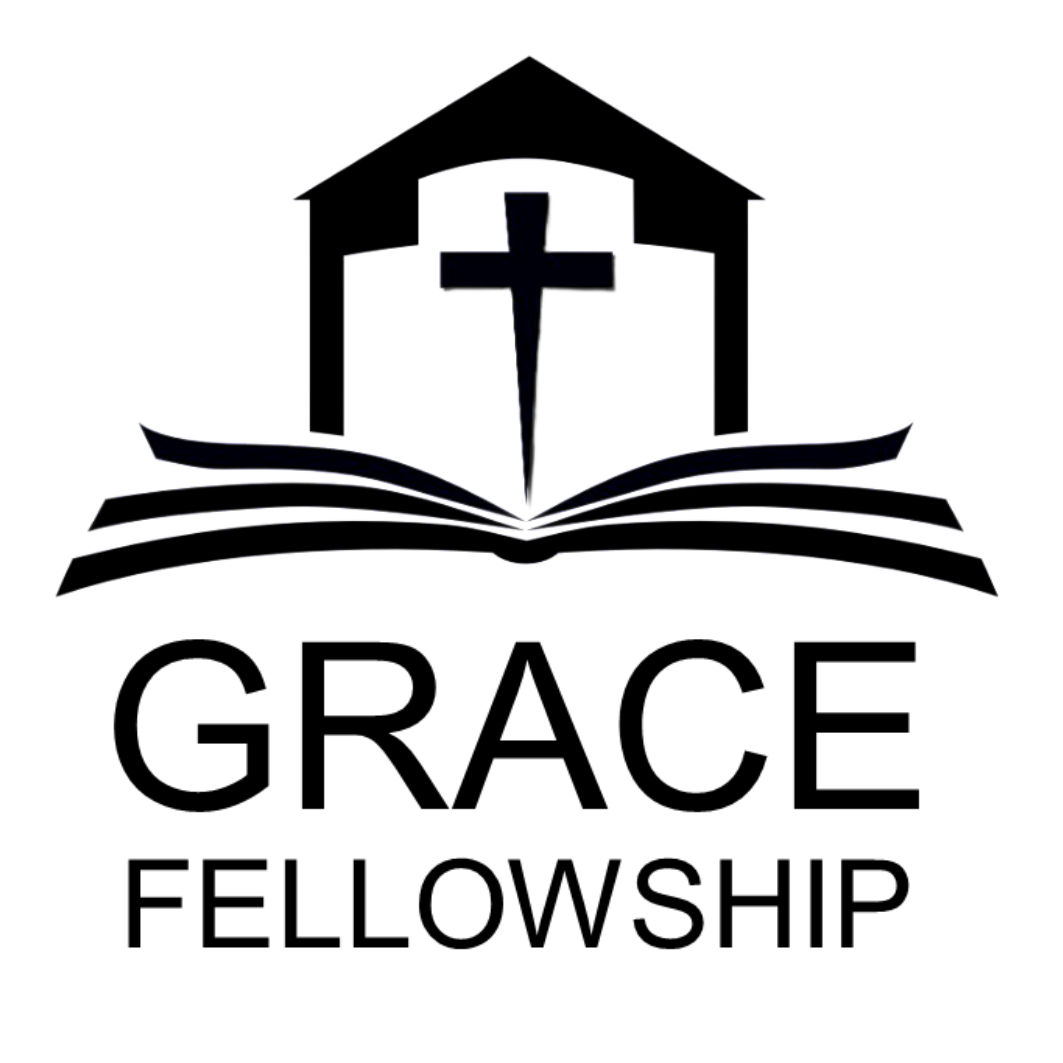 Matthew 1:1-17
Preparing for Christmas
Preparing to send
Preparing to separate
Father
Love
Love
God
Love
Allah
Spirit
Son
“If you keep my commands, you will remain in my love, just as I have kept my Father’s commands and remain in His love.” John 15:10
Love
Love
Muslim
Christian
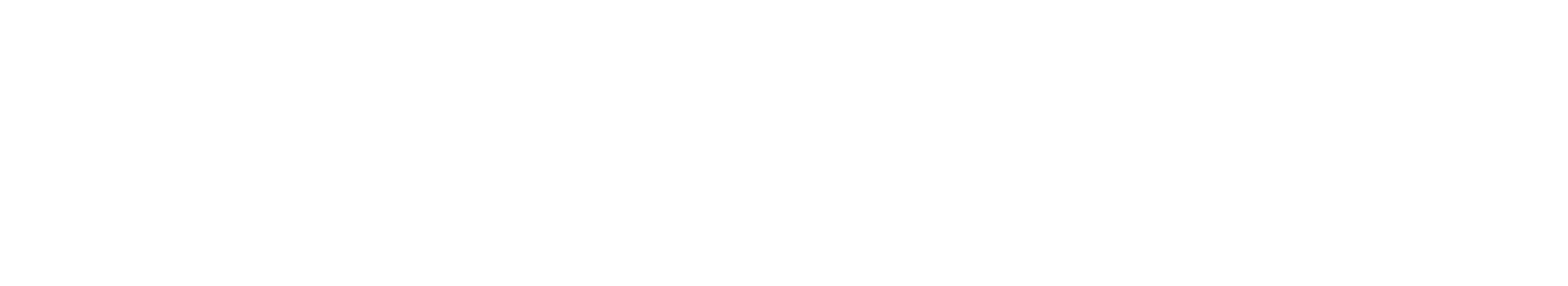 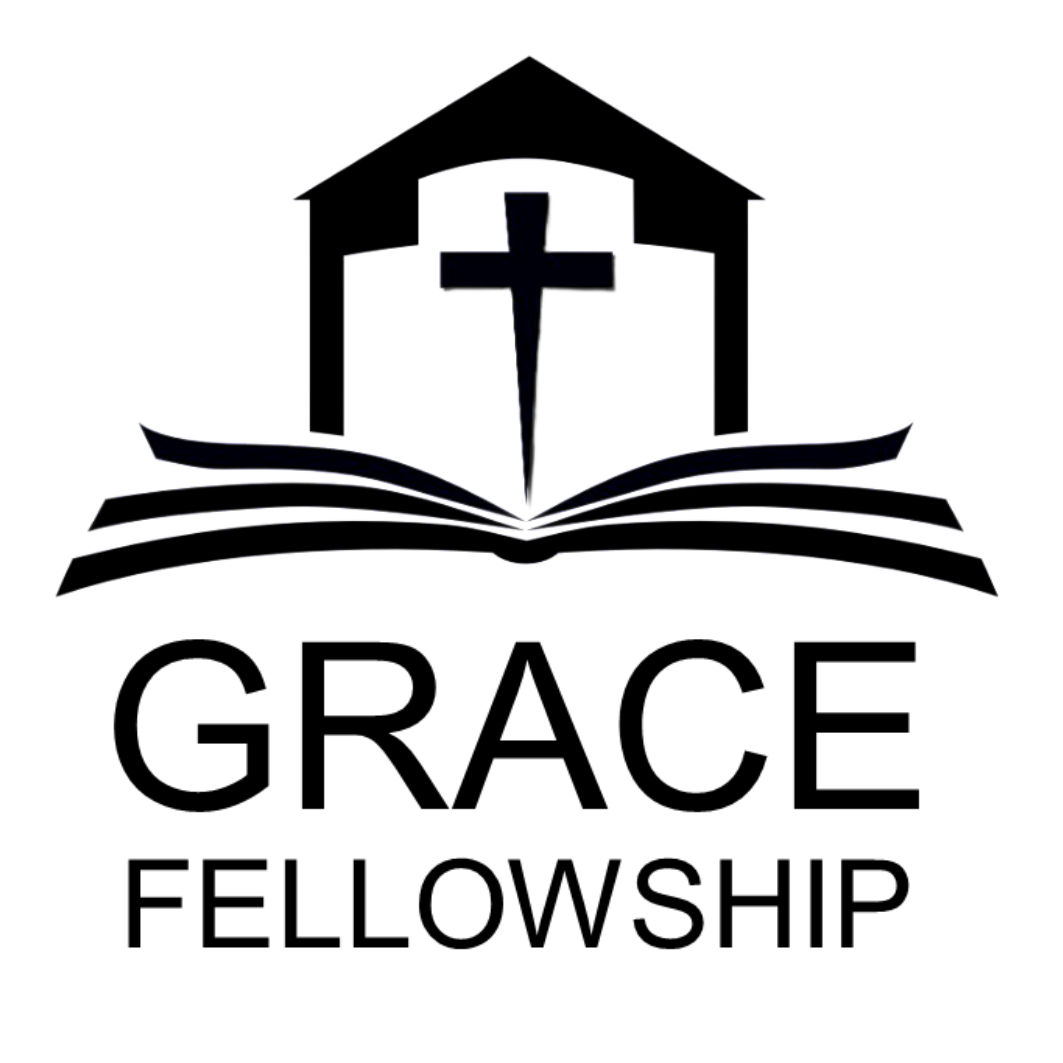 Matthew 1:1-17
Preparing for Christmas
Preparing to send
Preparing to separate
Preparing to save
‘For God so loved the world that He gave His one and only Son that whoever believes in Him shall not perish, but have eternal life.’ John 3:16
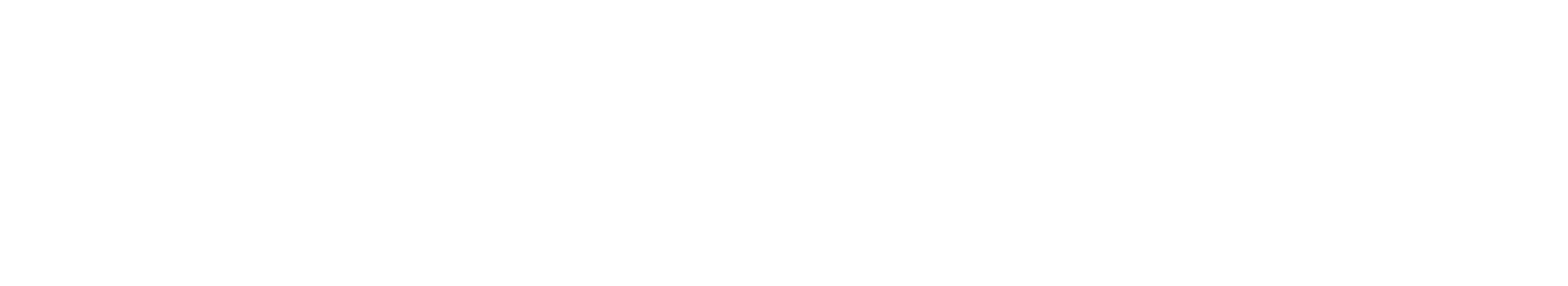 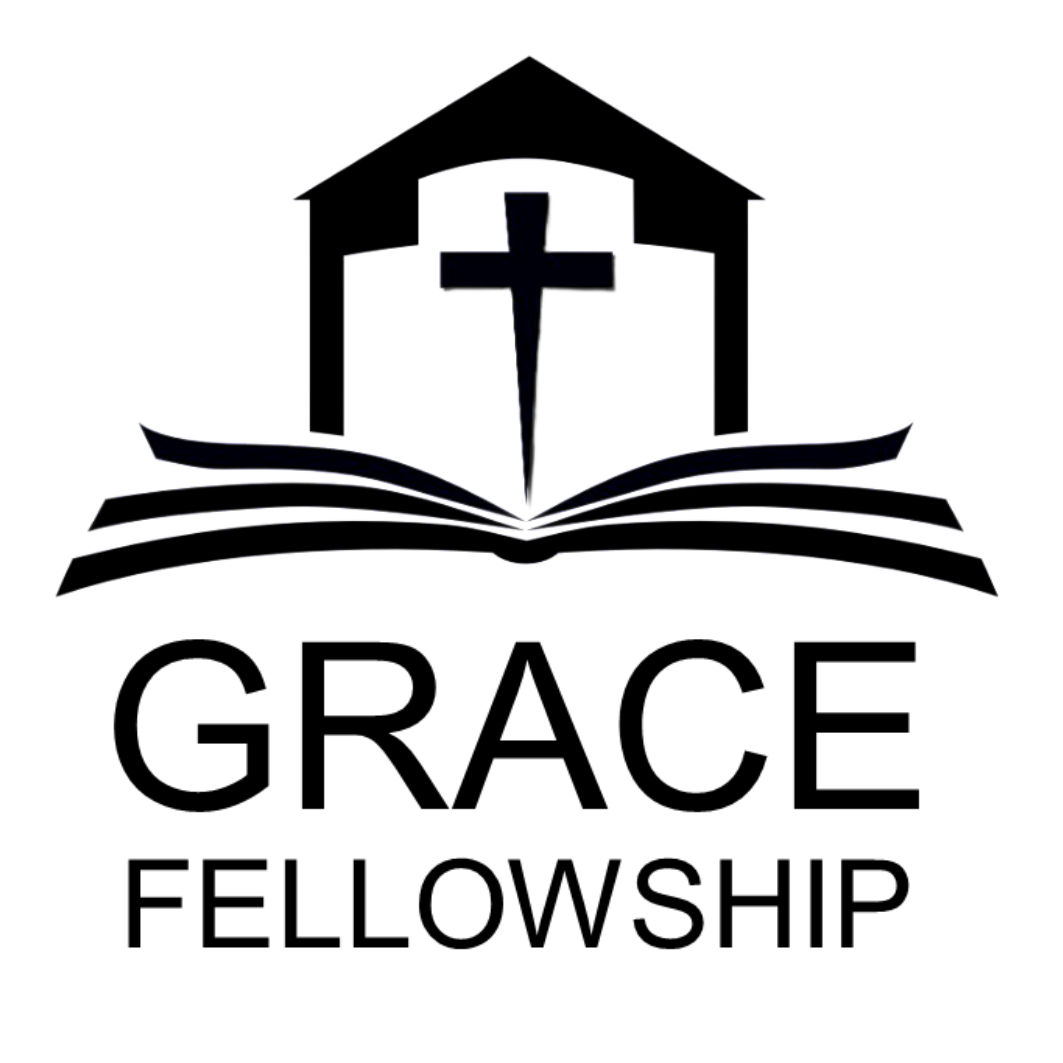 Matthew 1:1-17
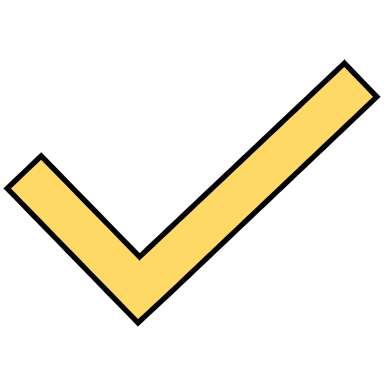 Preparing for Christmas – 

The Hope of Christmas – @ 4pm

Anticipating Christmas – 24th @ 10:30am

Unwrapping Christmas – 24th @ 6pm 

Rejoicing in Christmas – 25th @ 10:30am
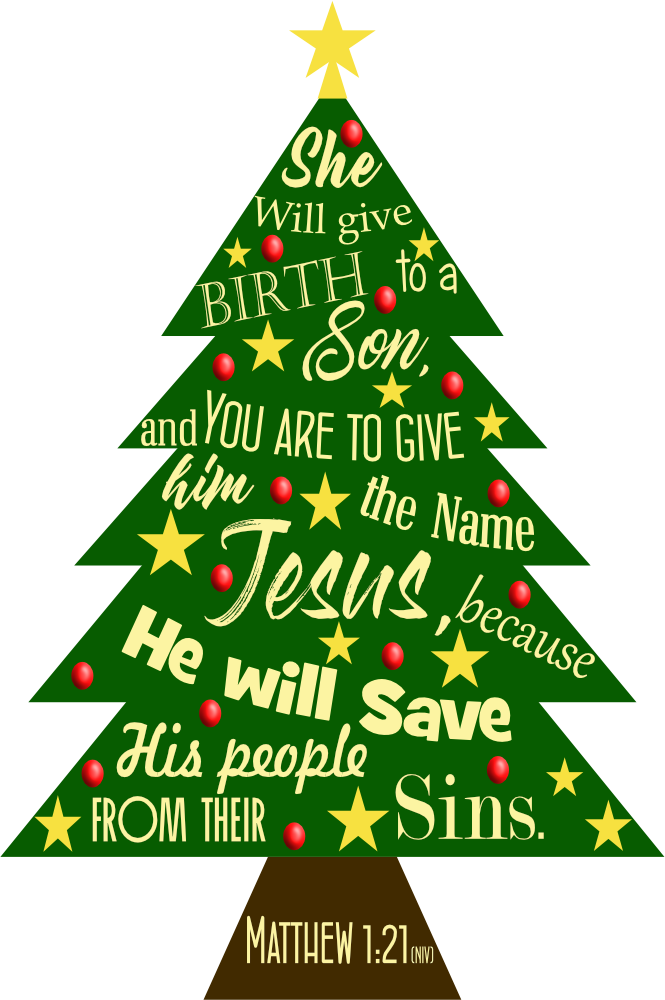 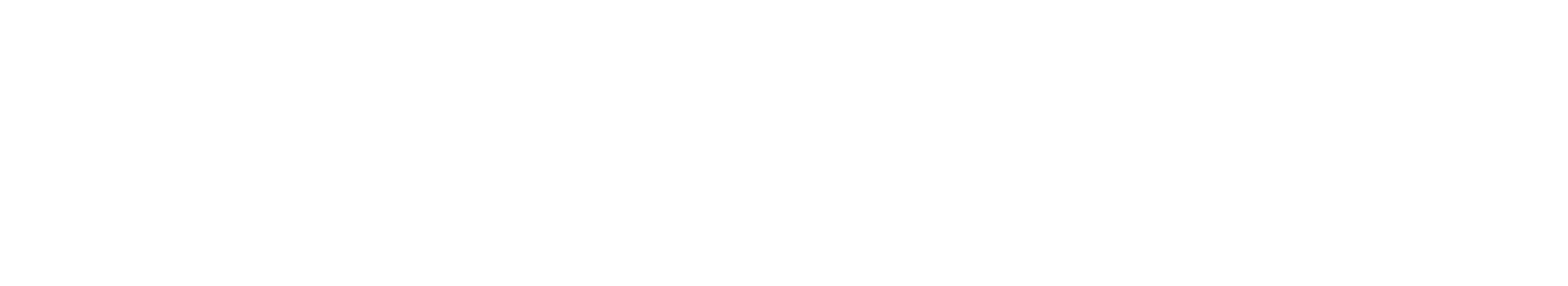 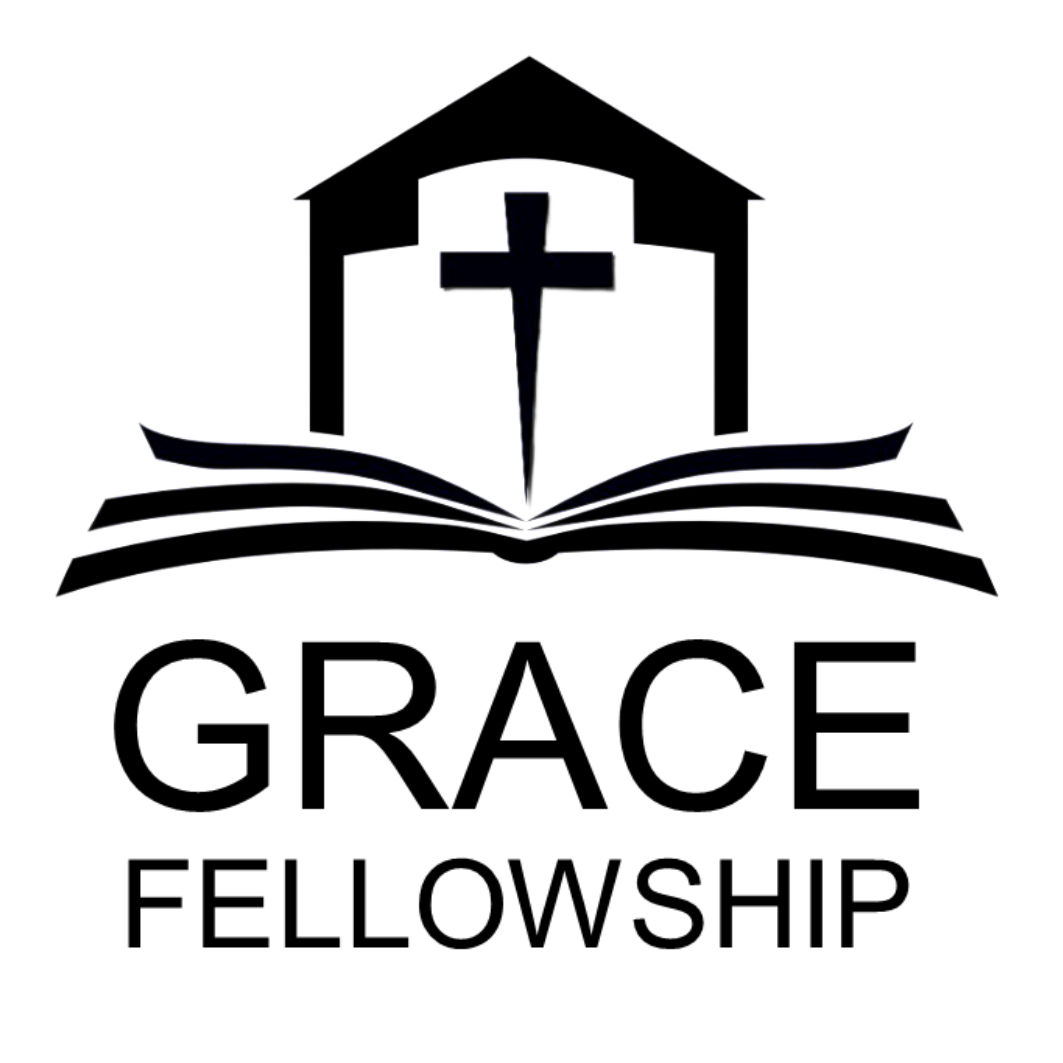 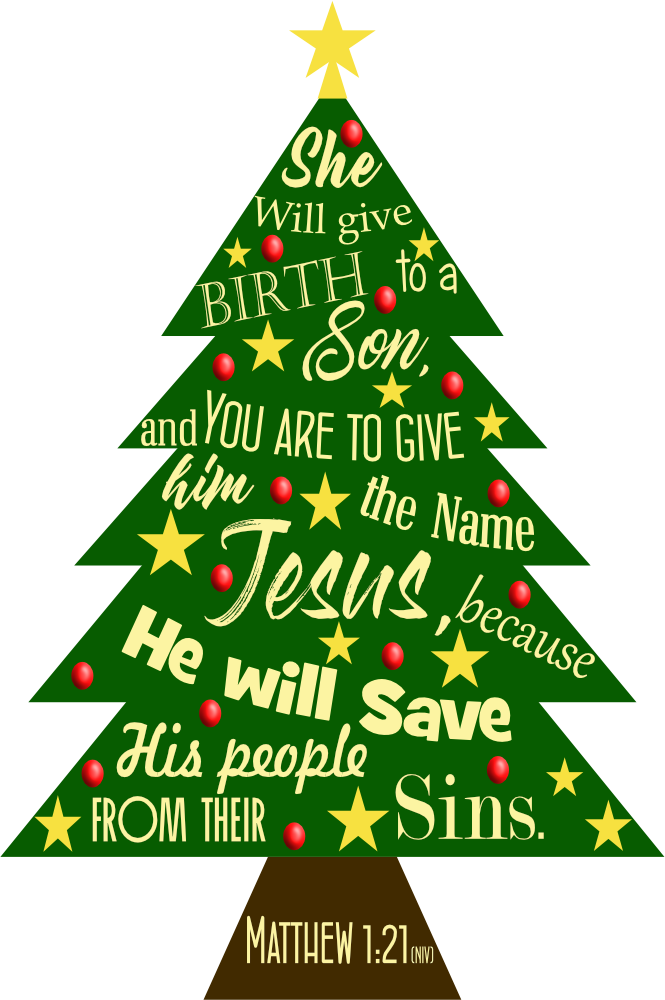 Christmas @ Grace2023!
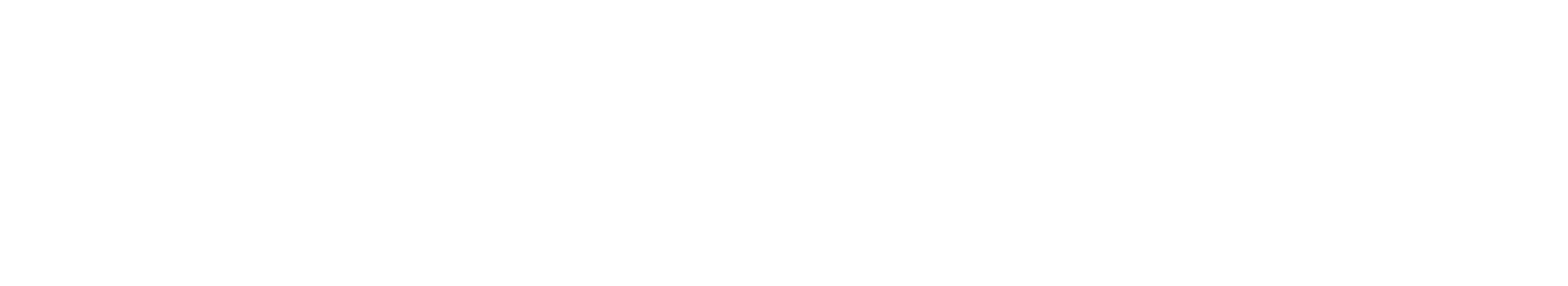 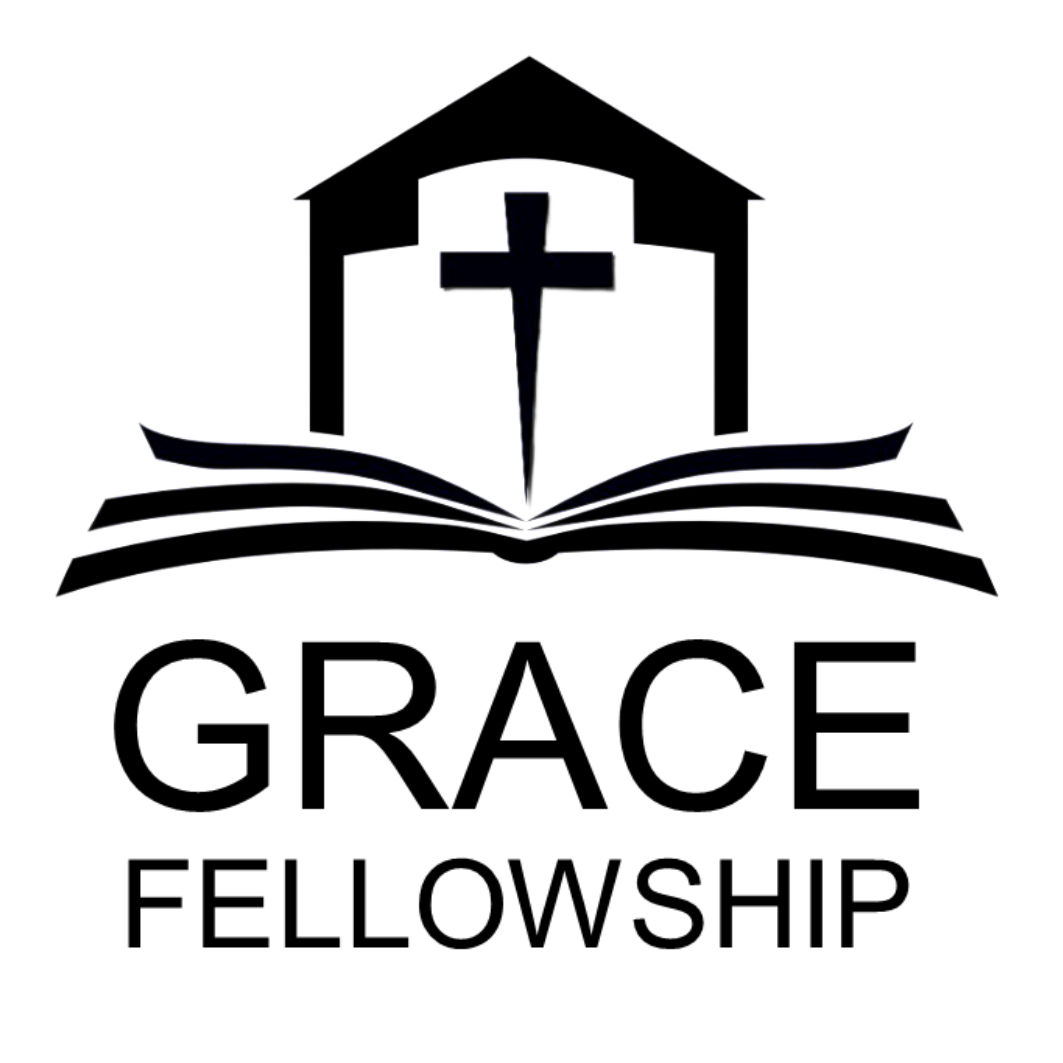